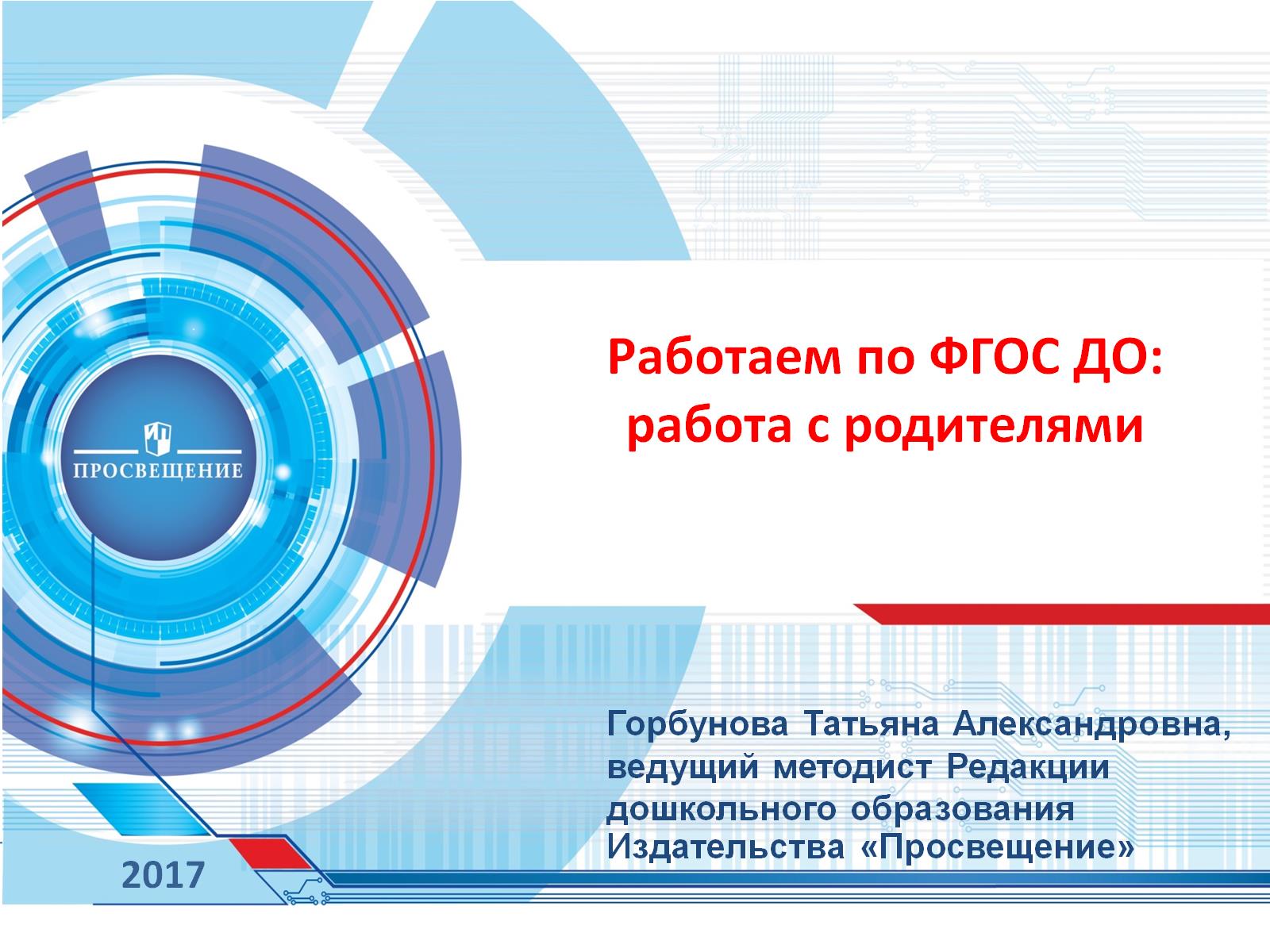 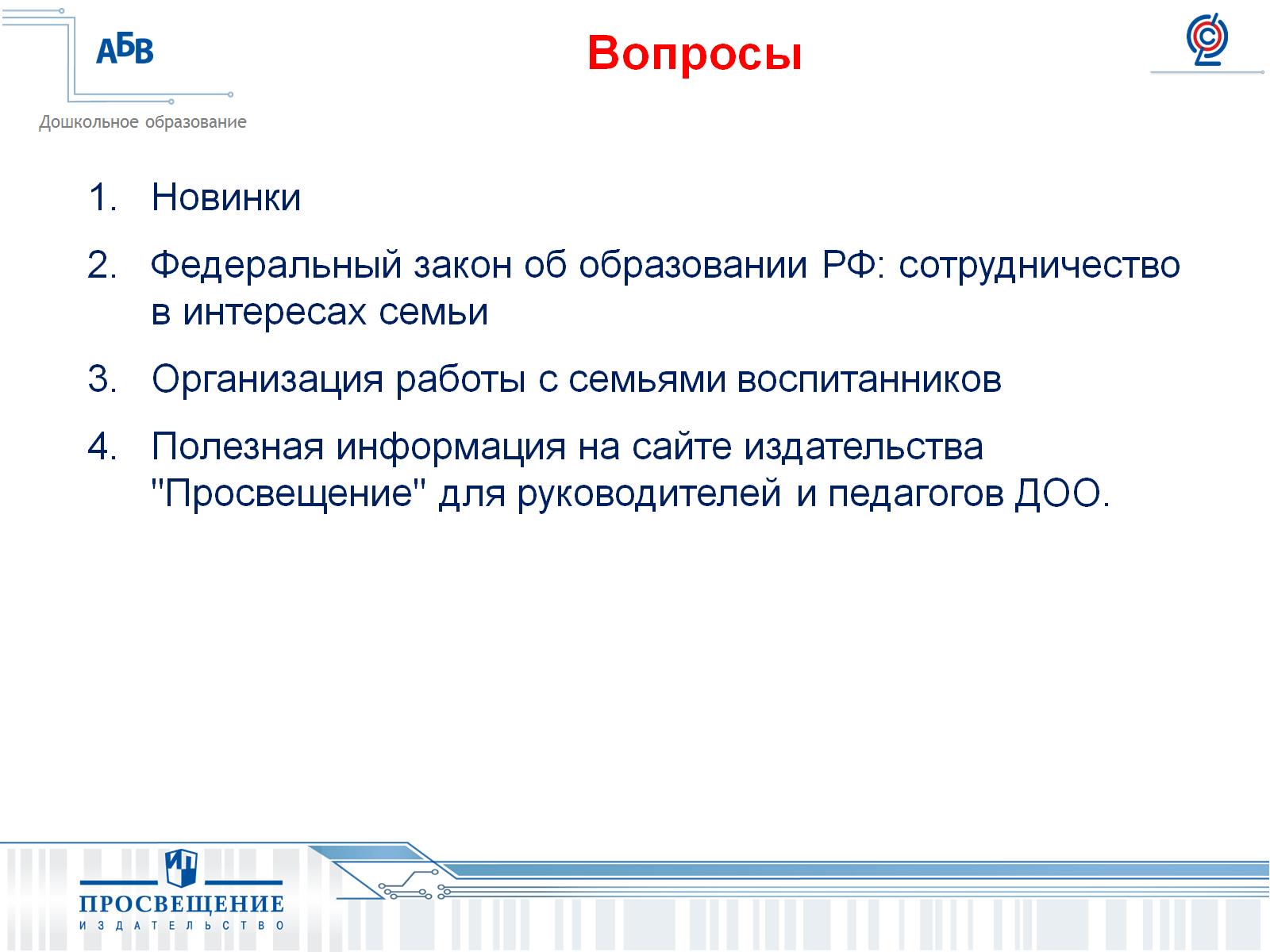 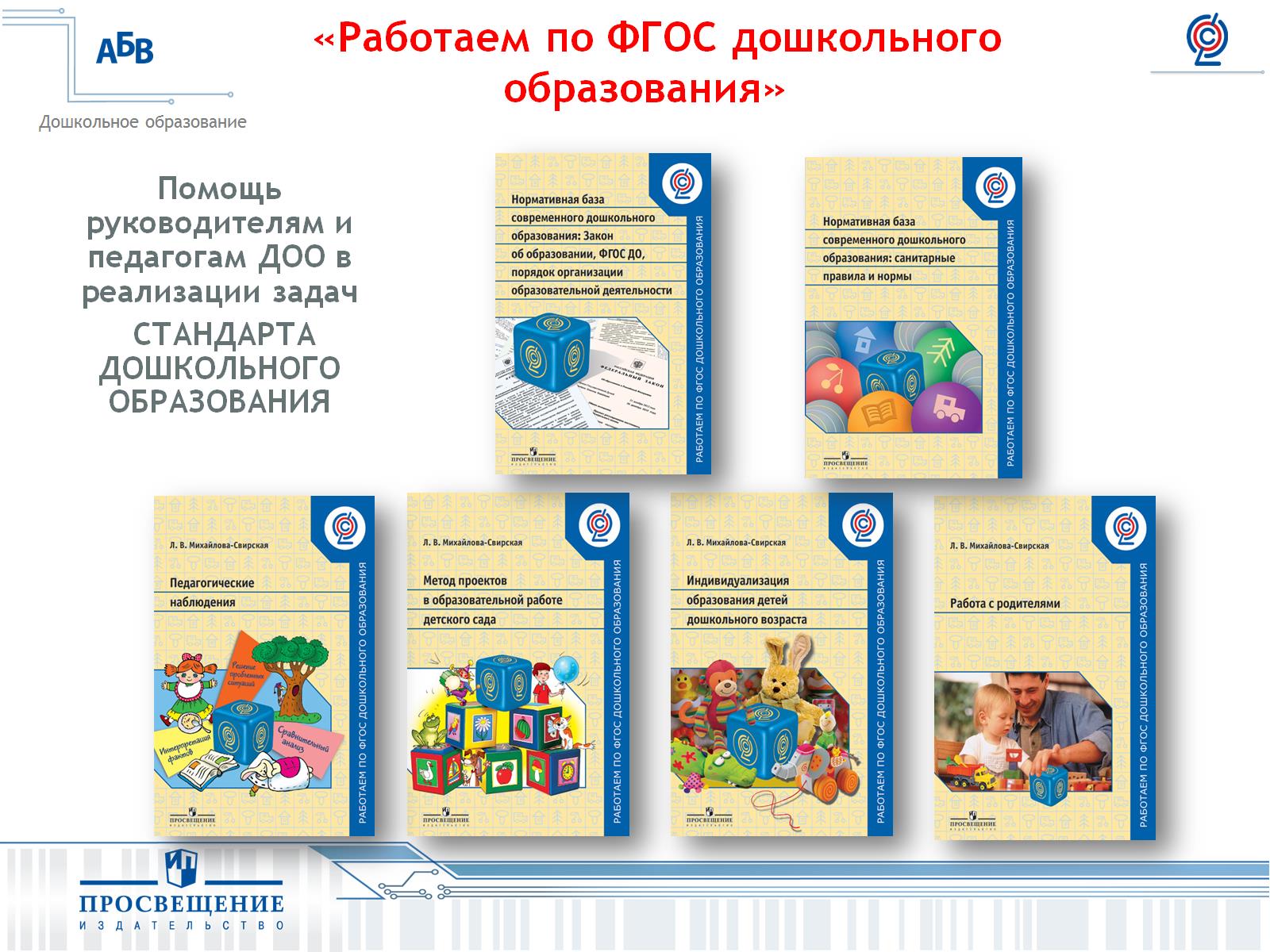 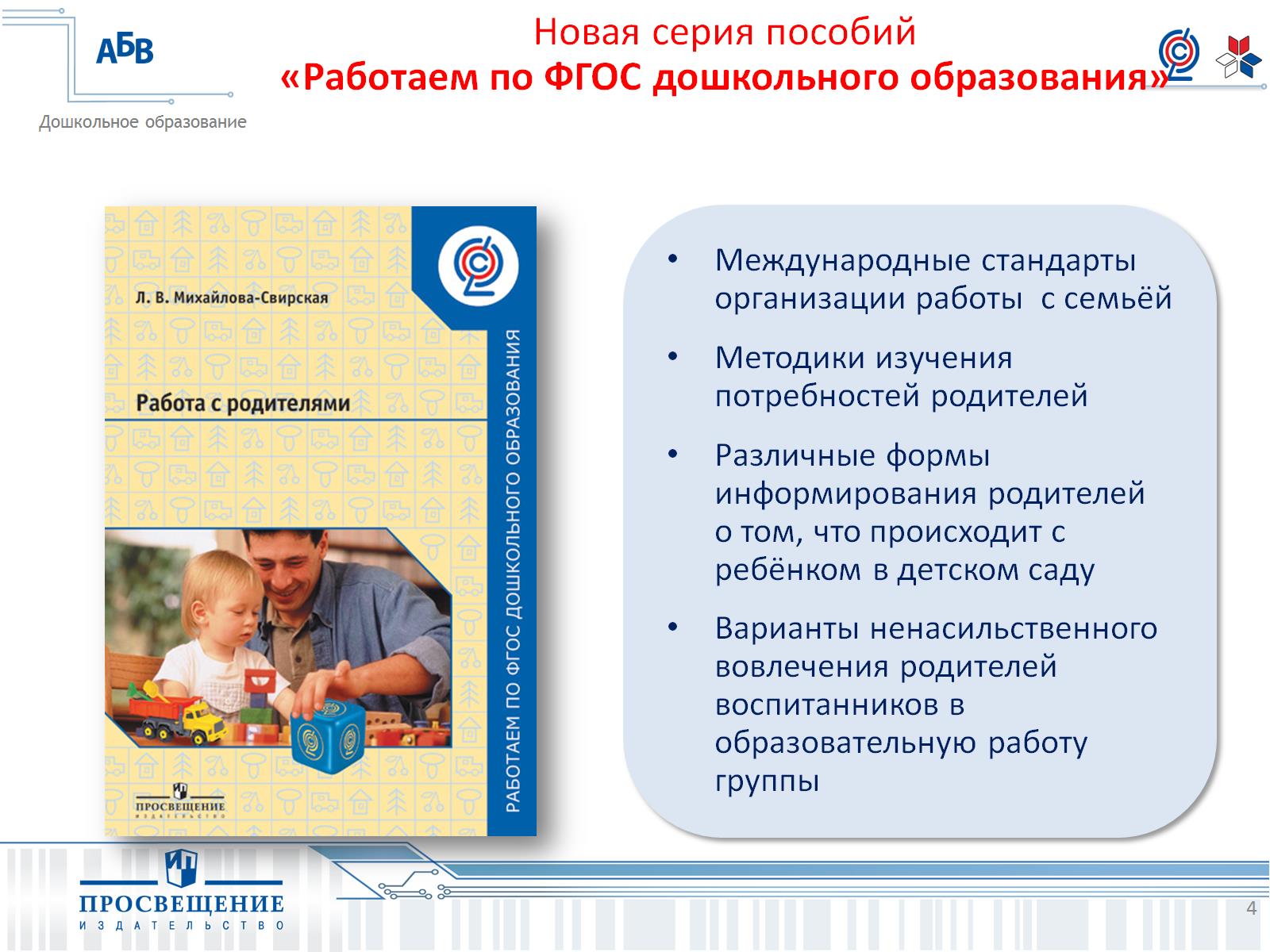 Новая серия пособий«Работаем по ФГОС дошкольного образования»
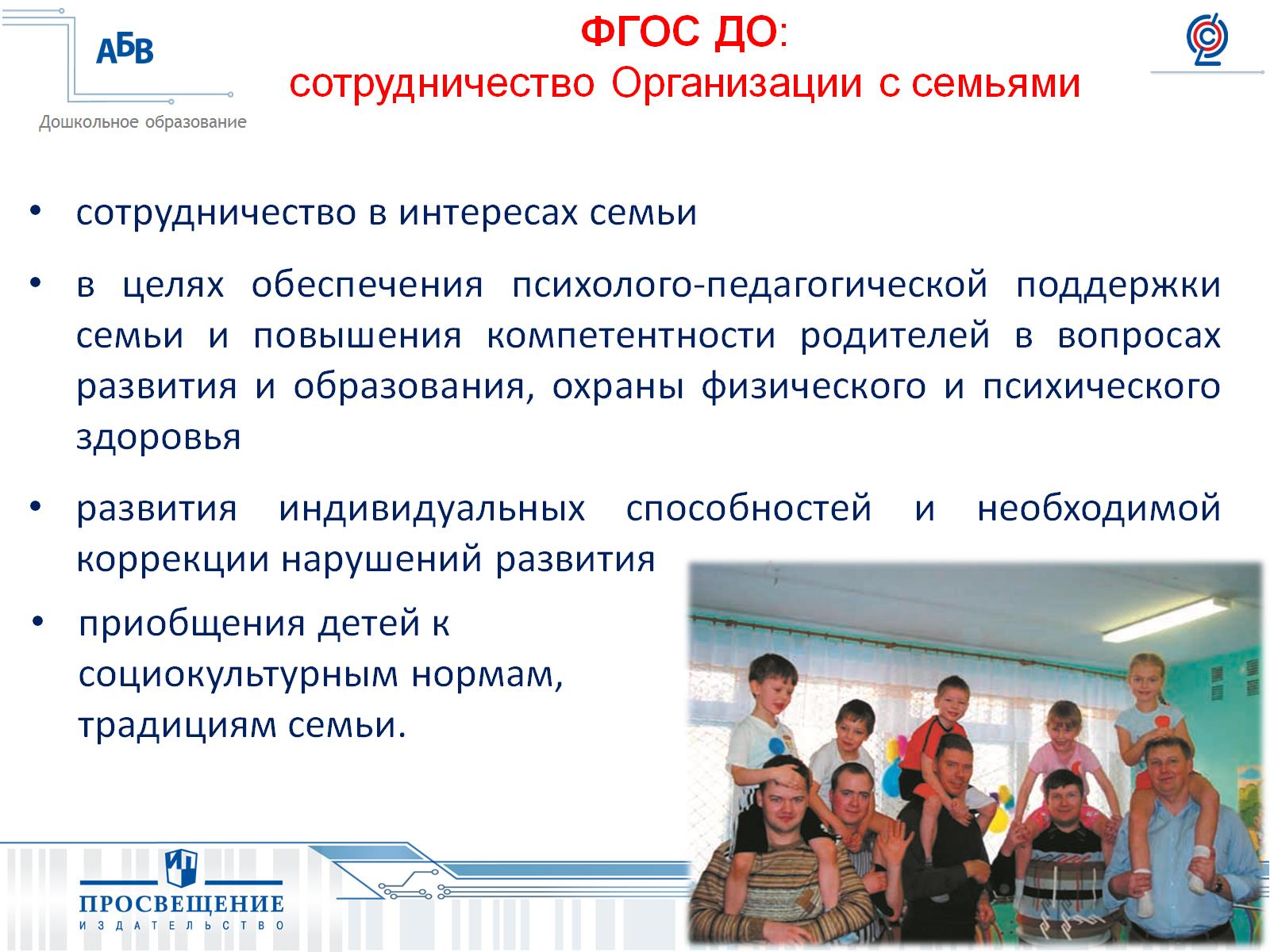 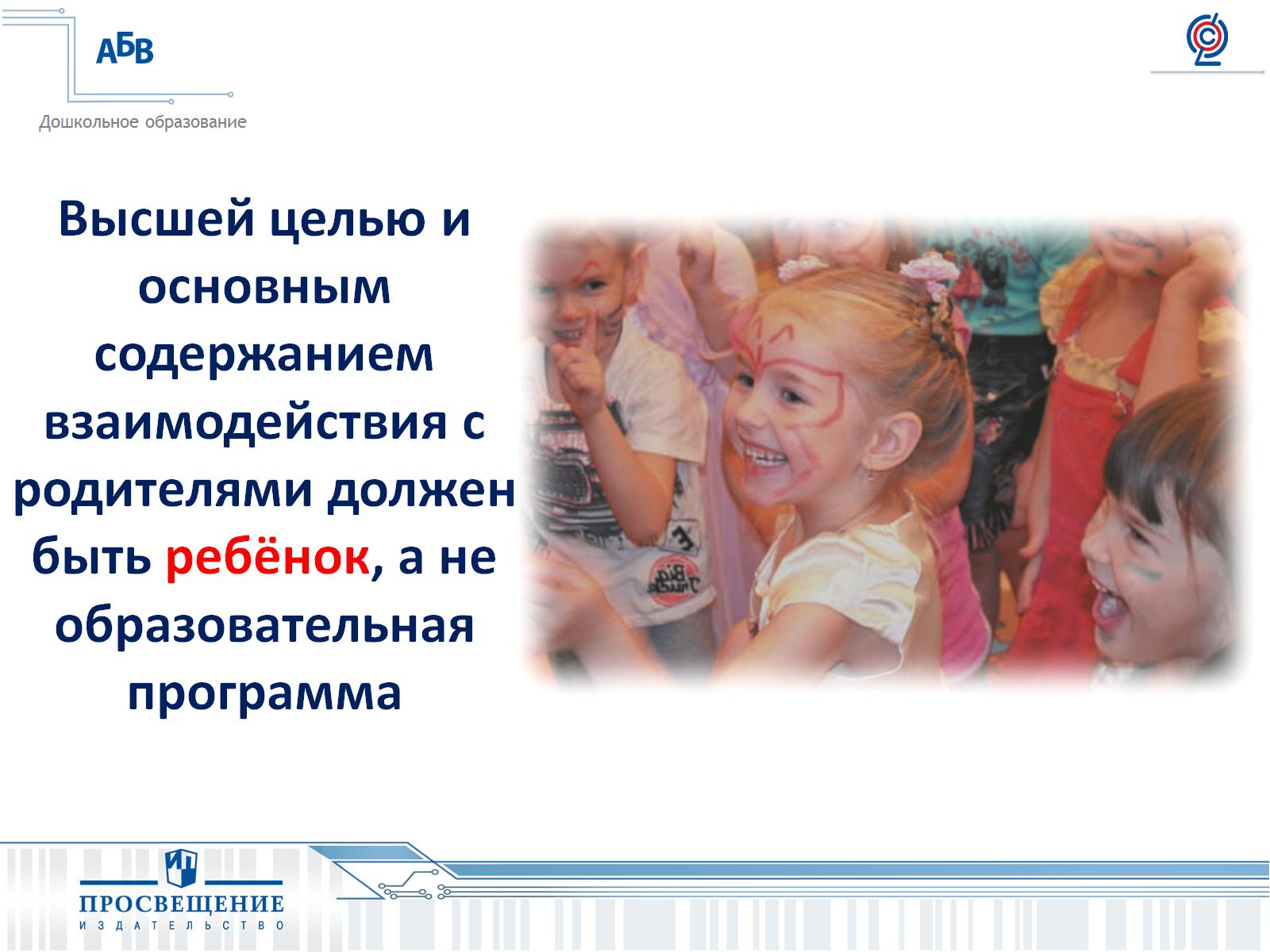 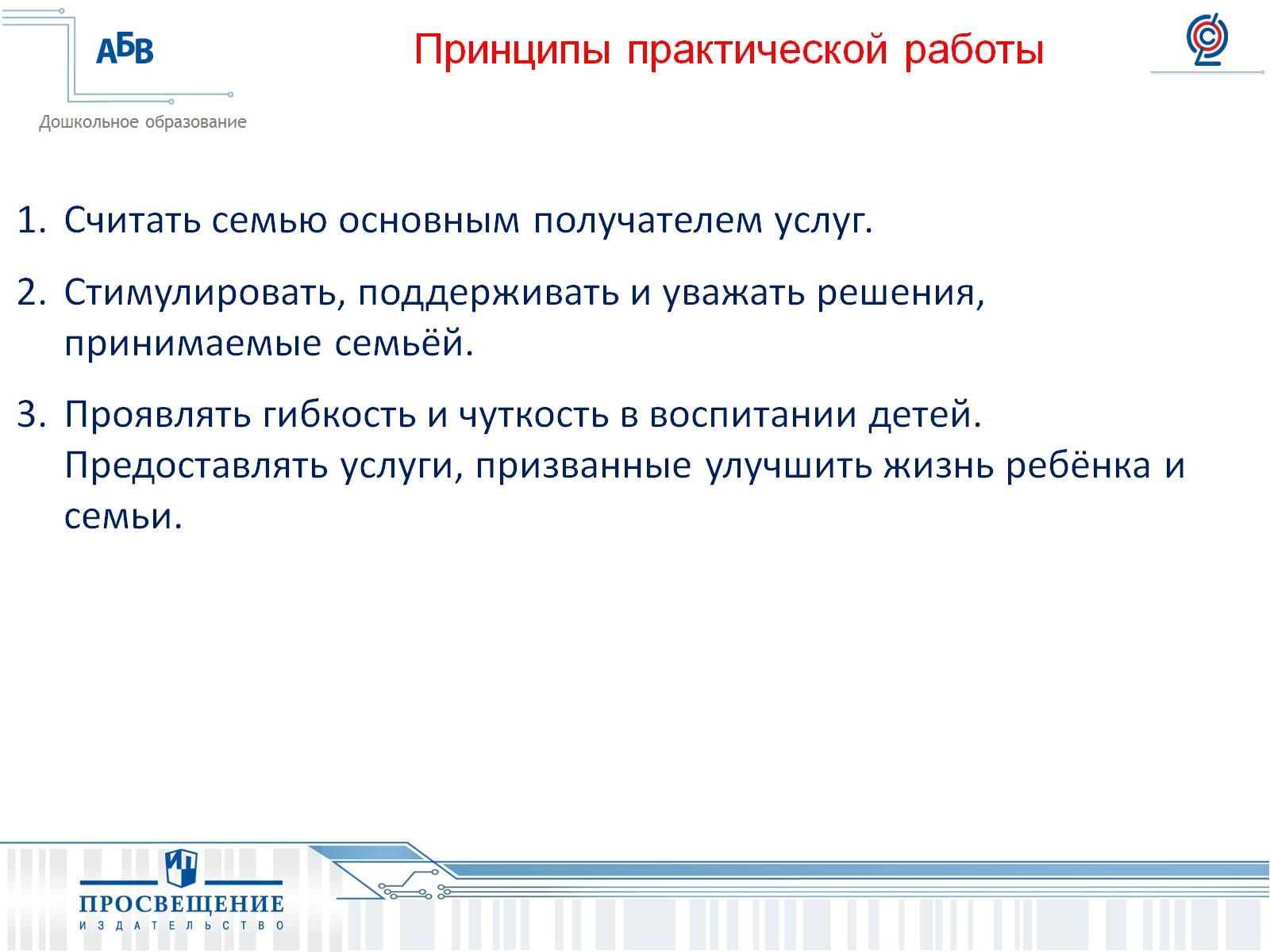 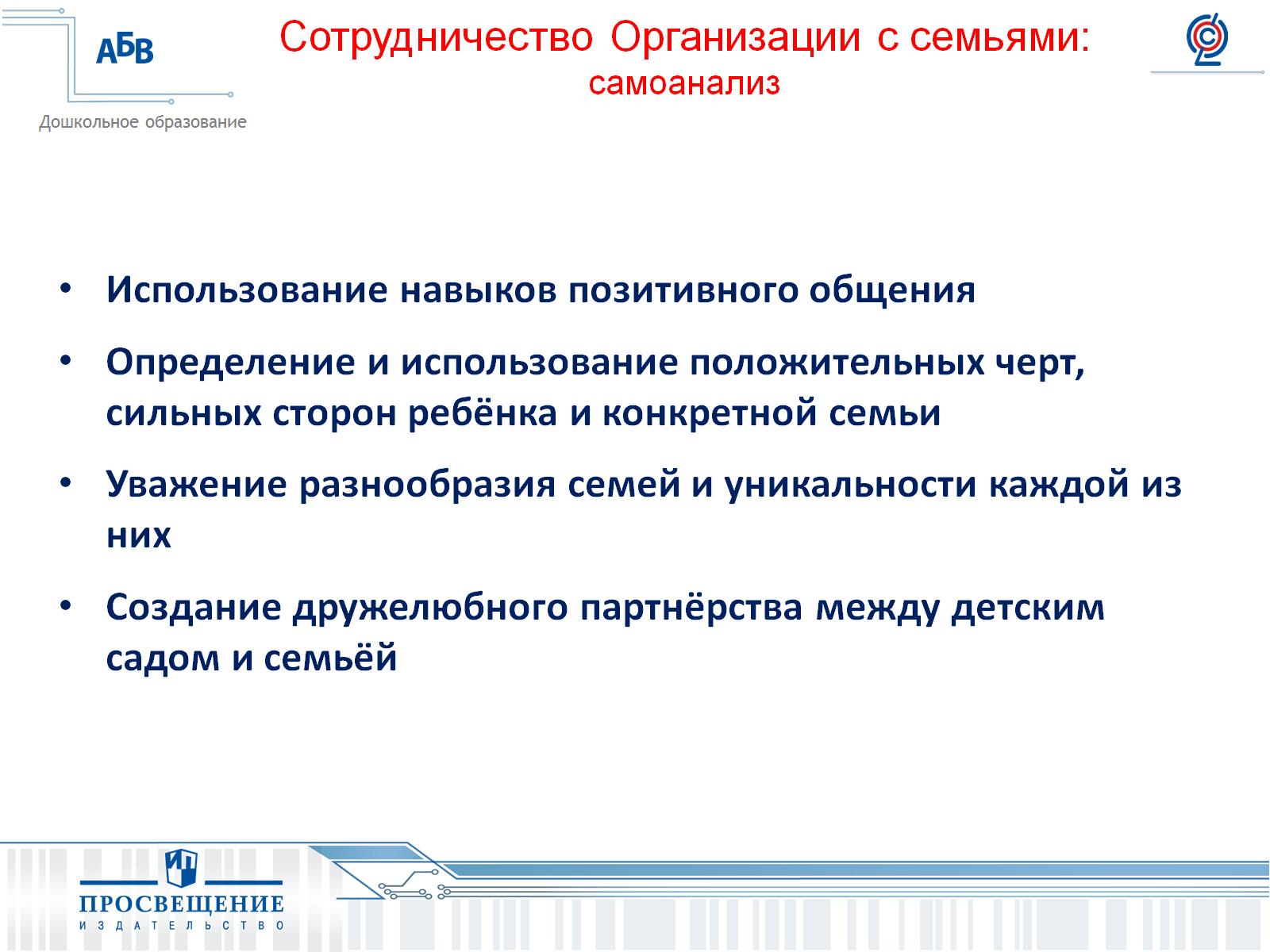 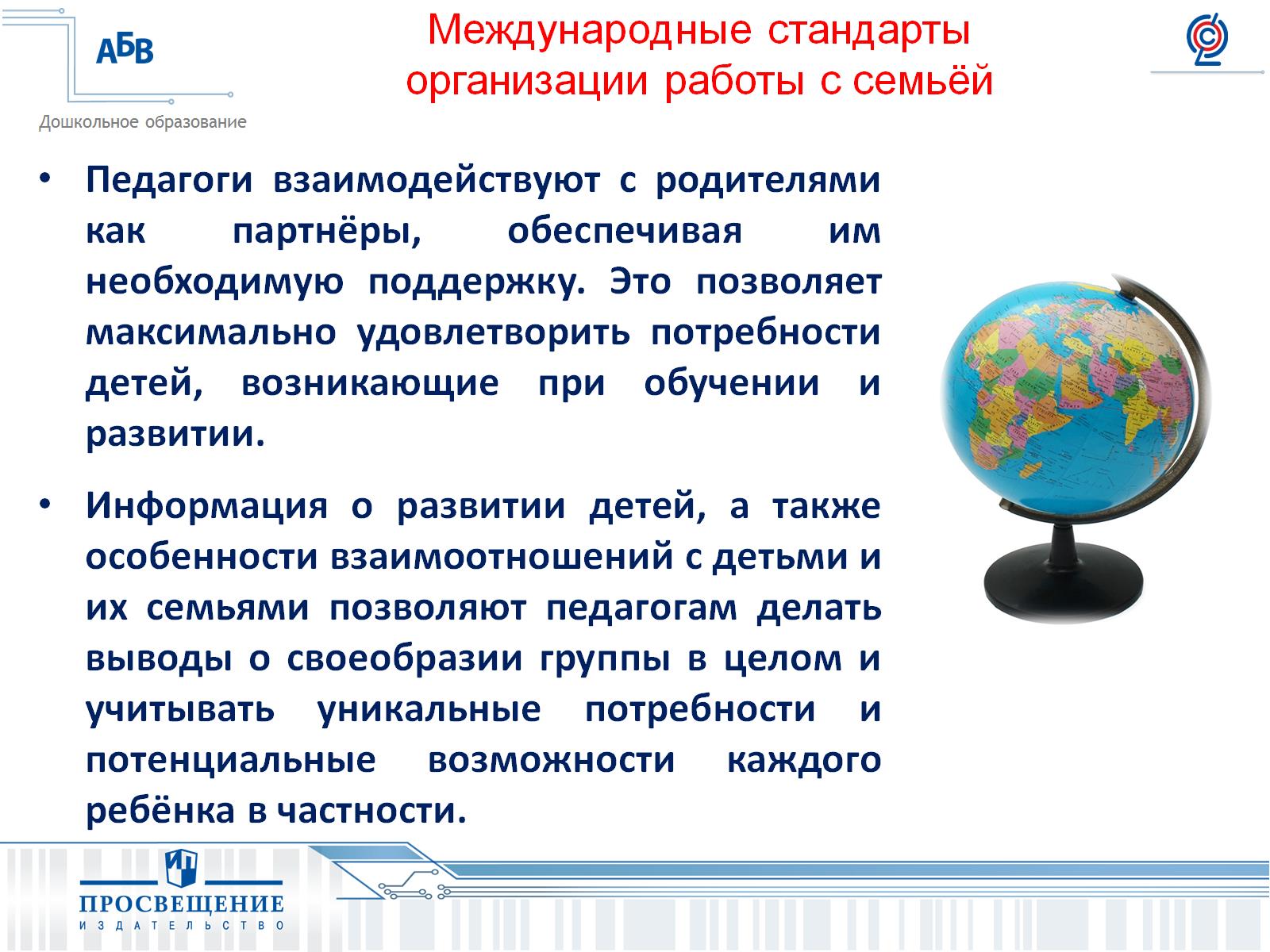 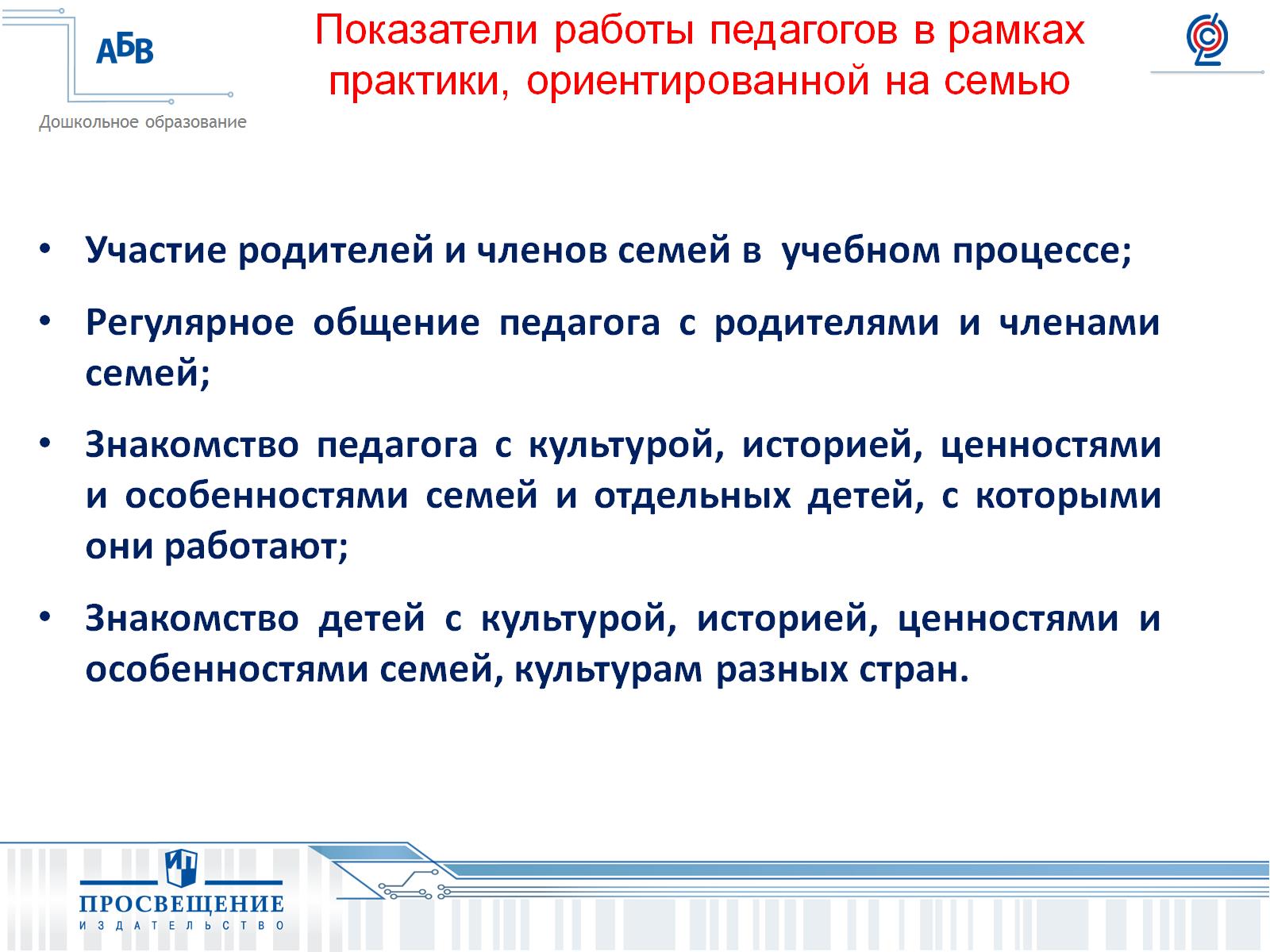 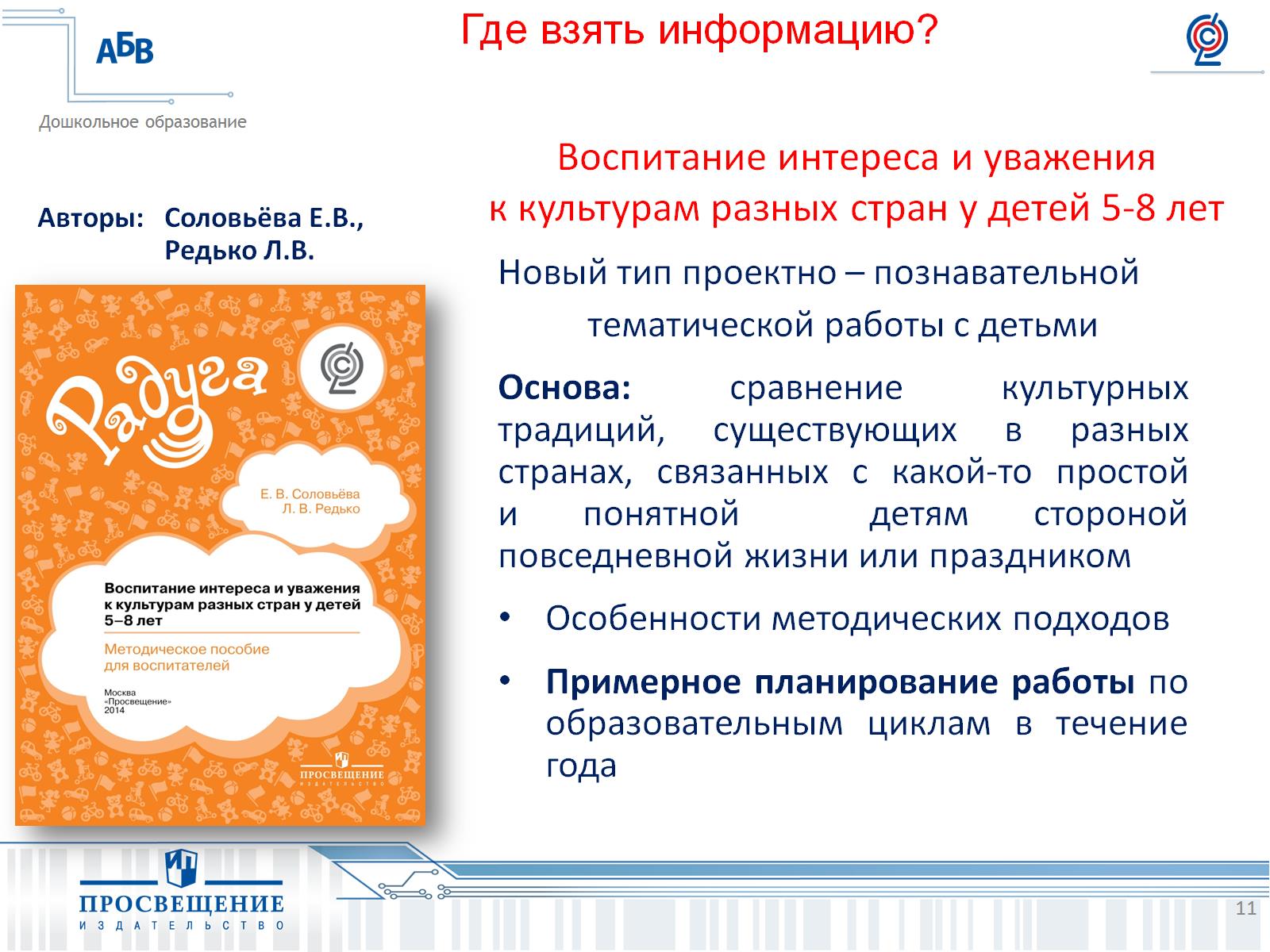 Воспитание интереса и уваженияк культурам разных стран у детей 5-8 лет
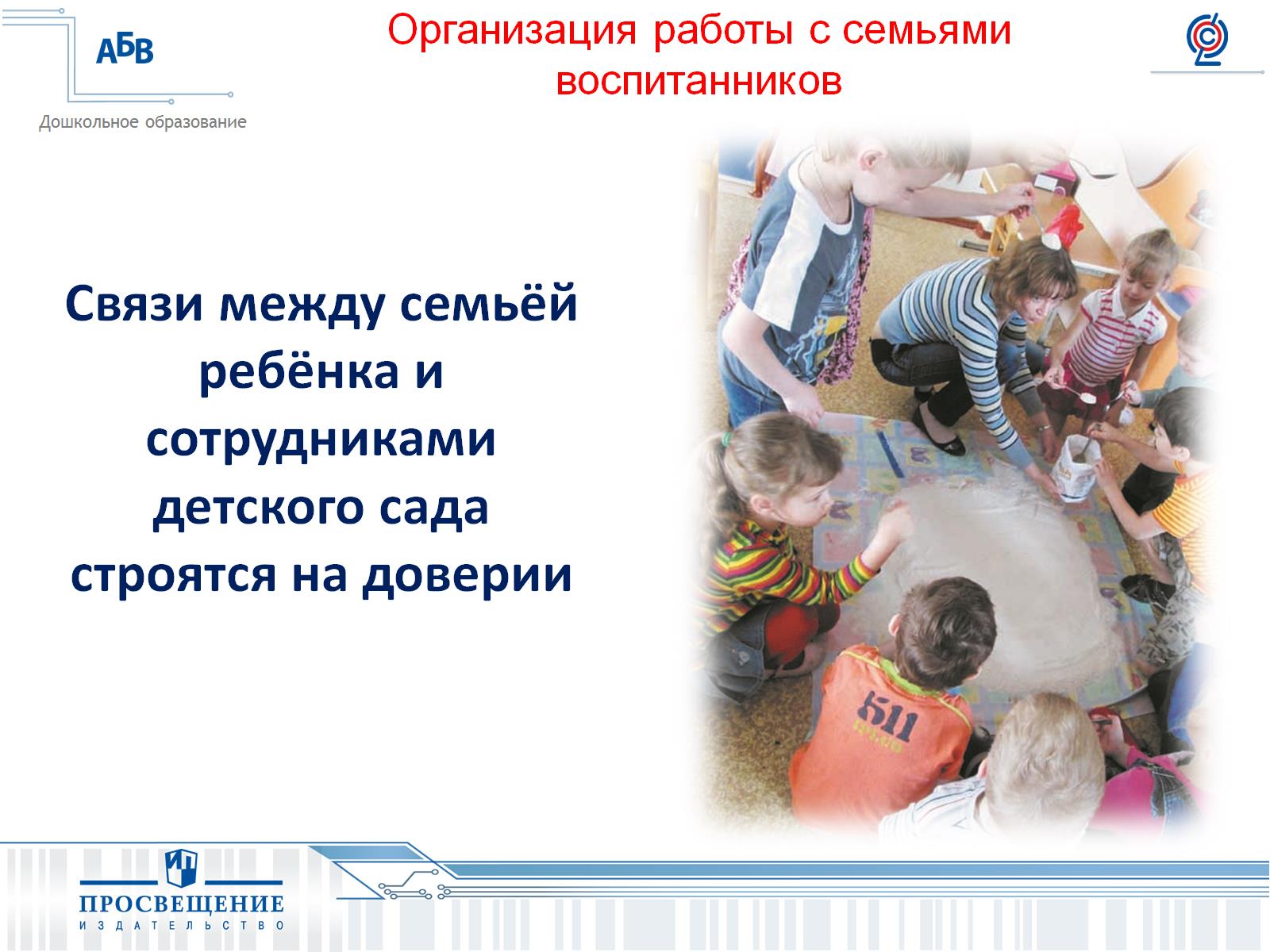 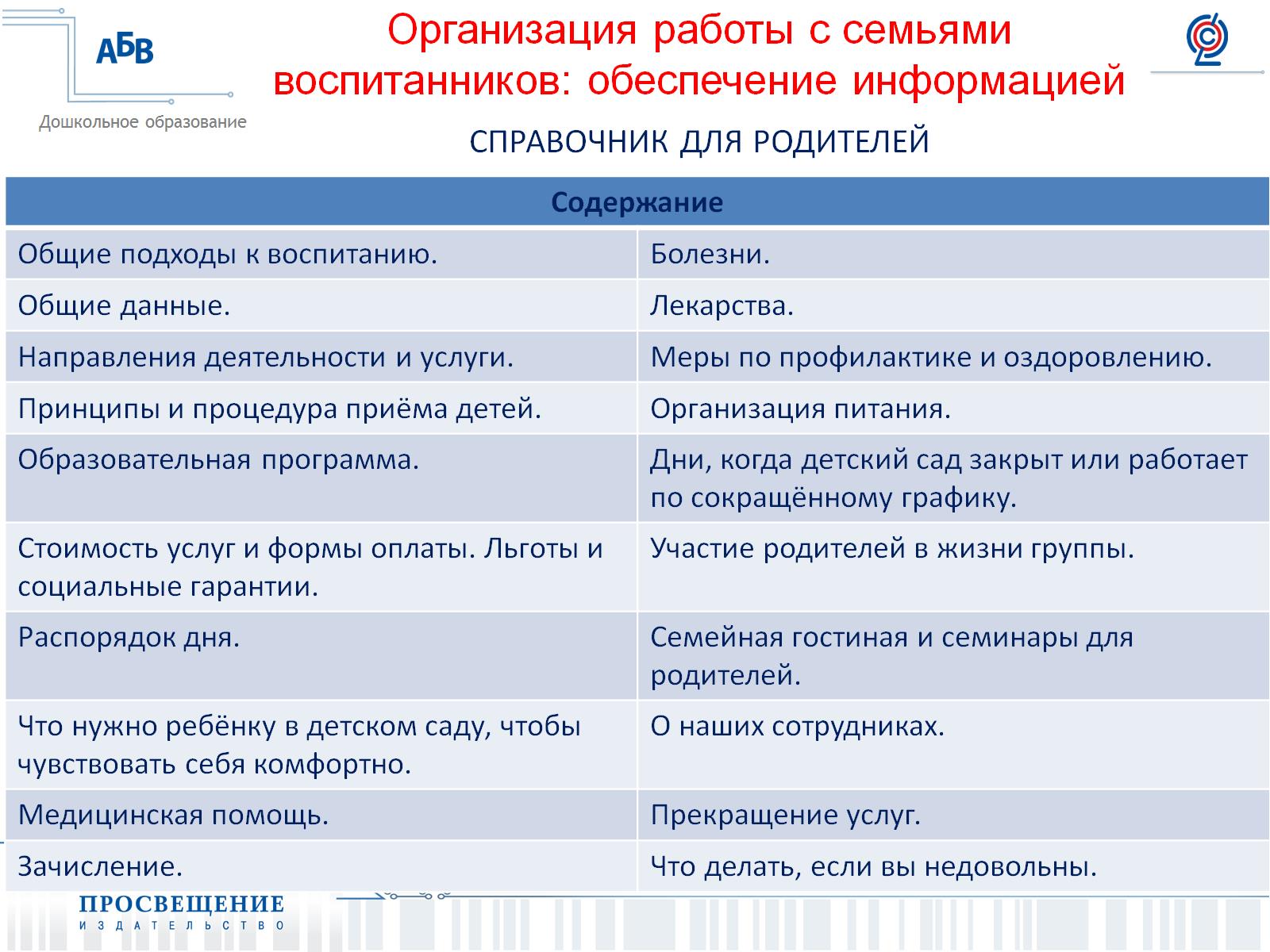 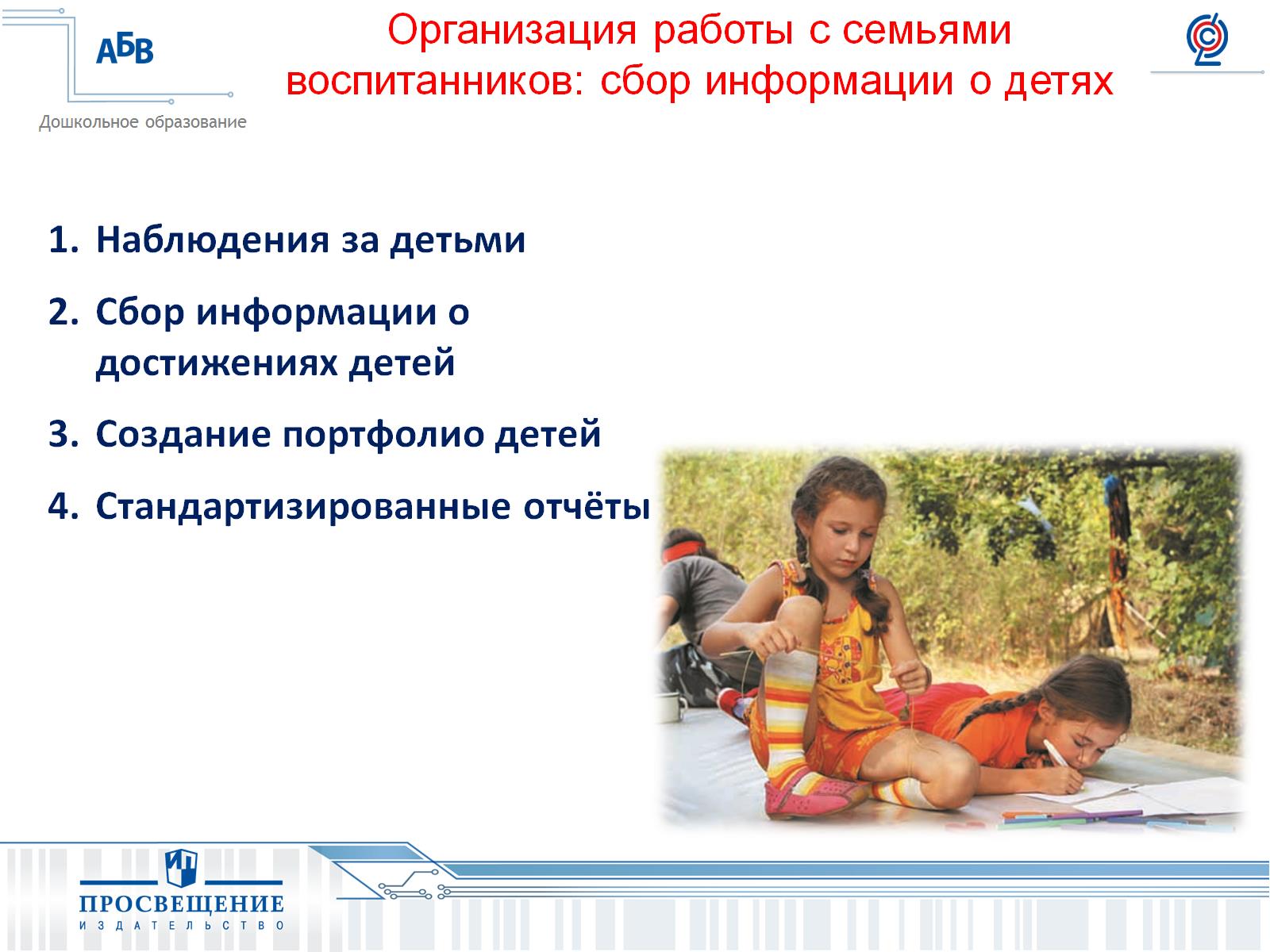 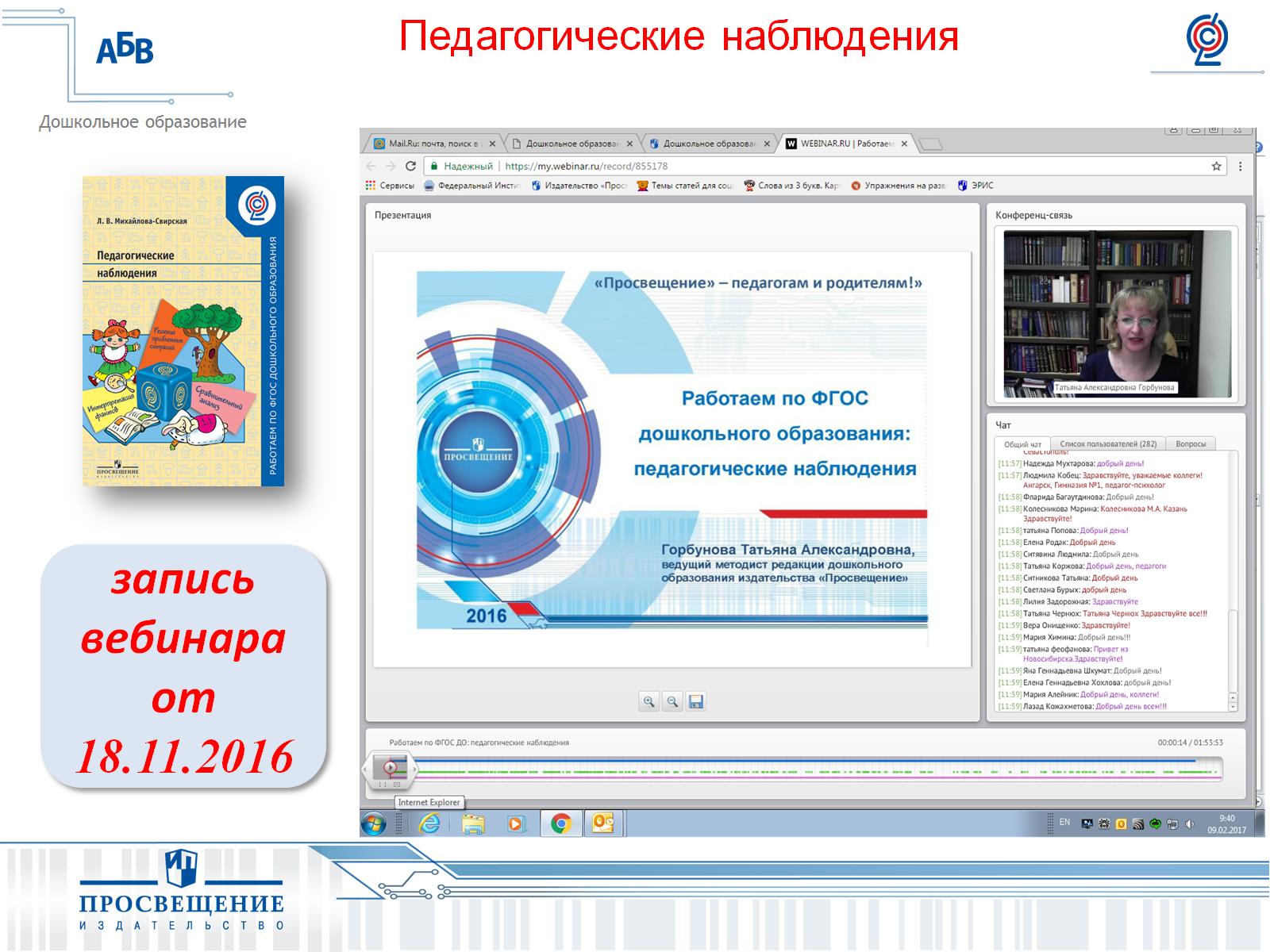 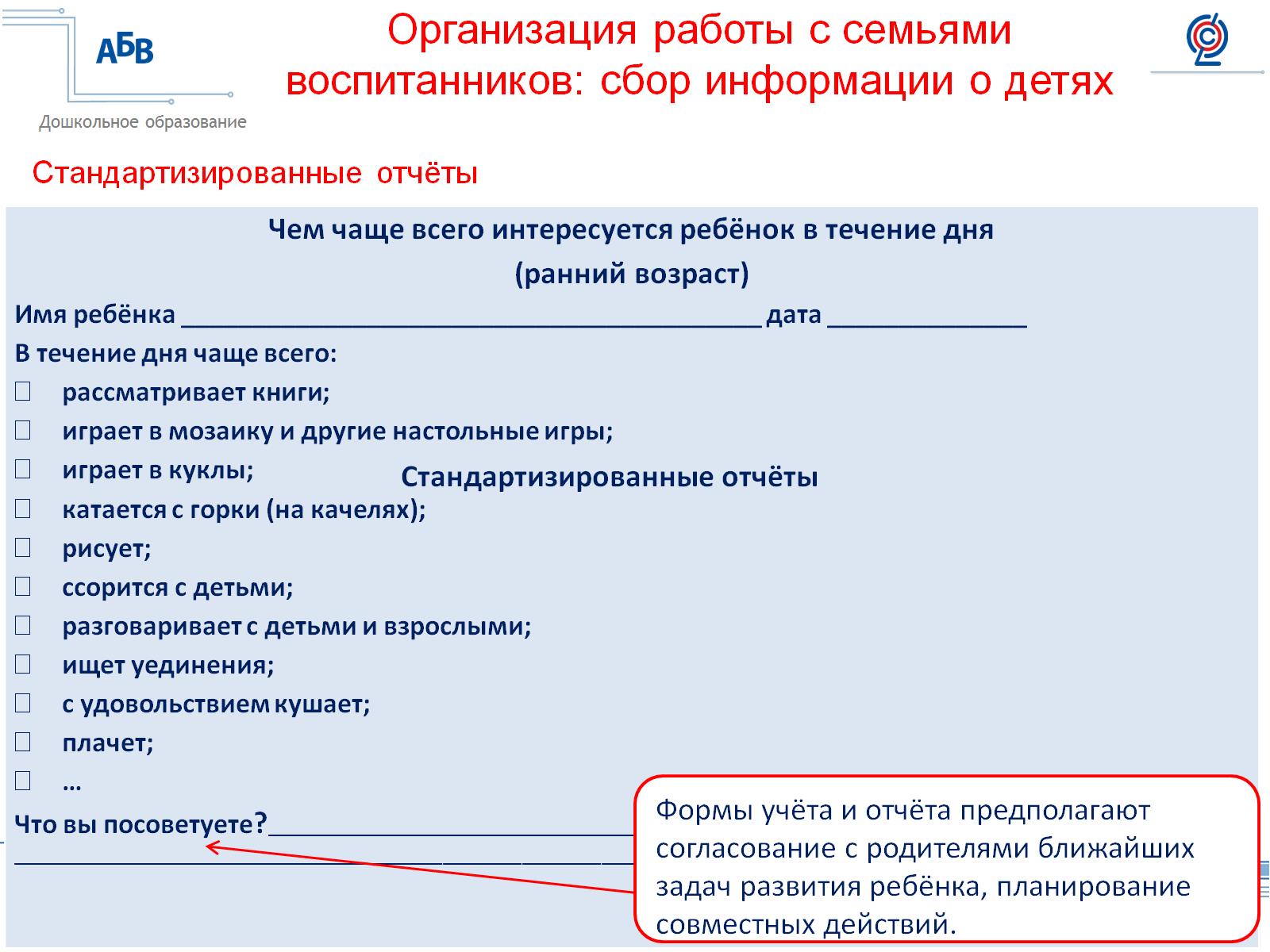 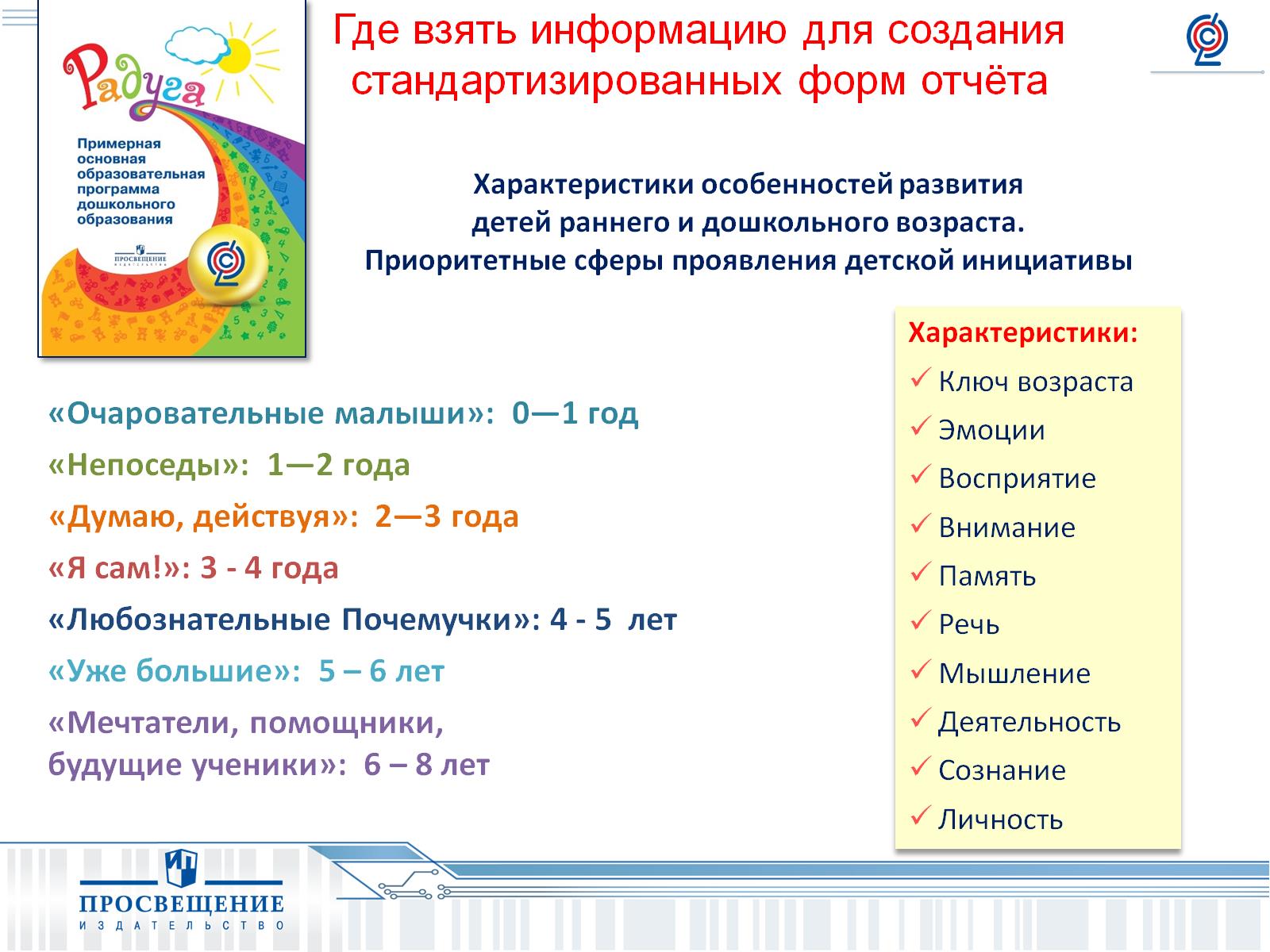 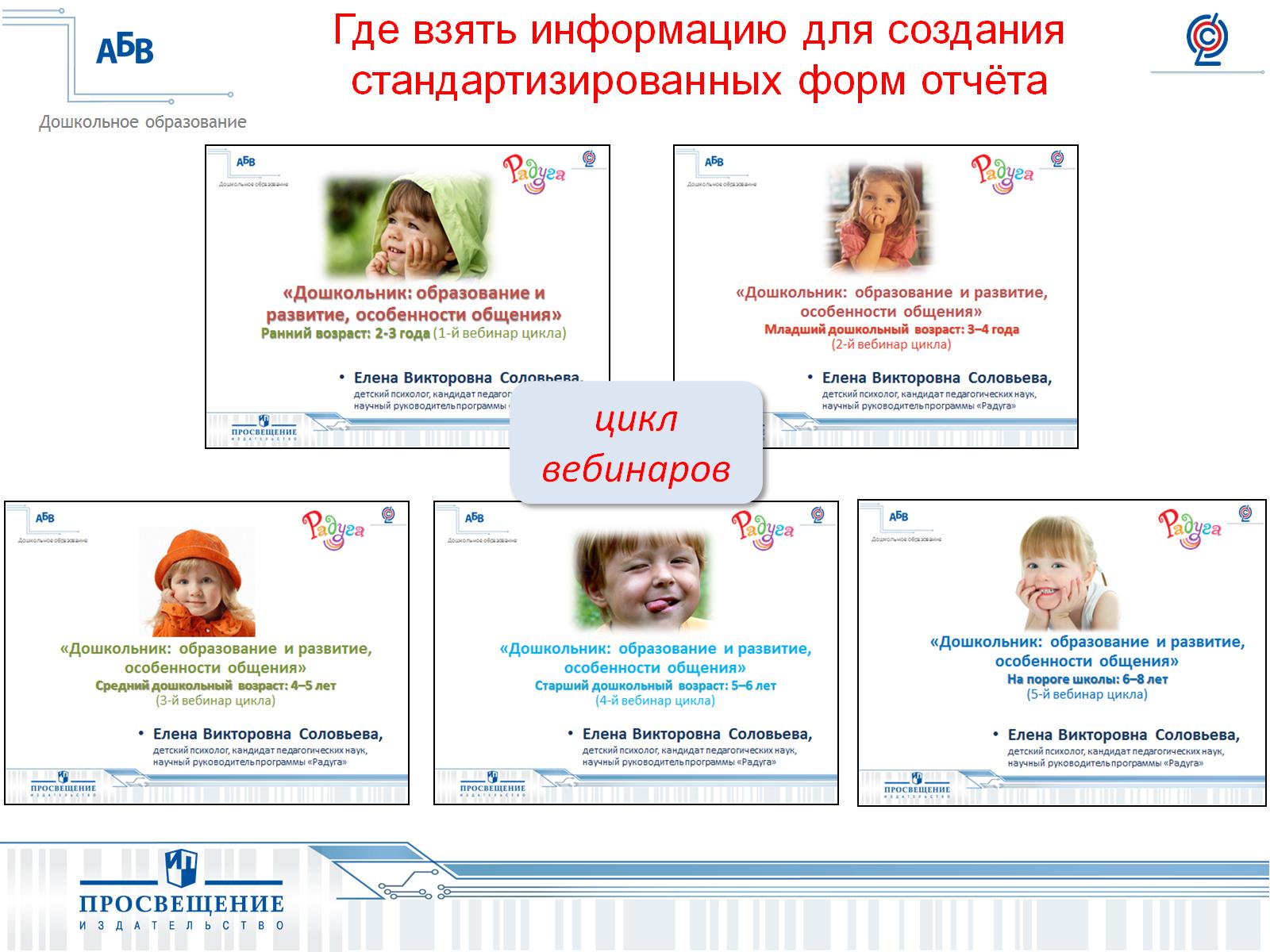 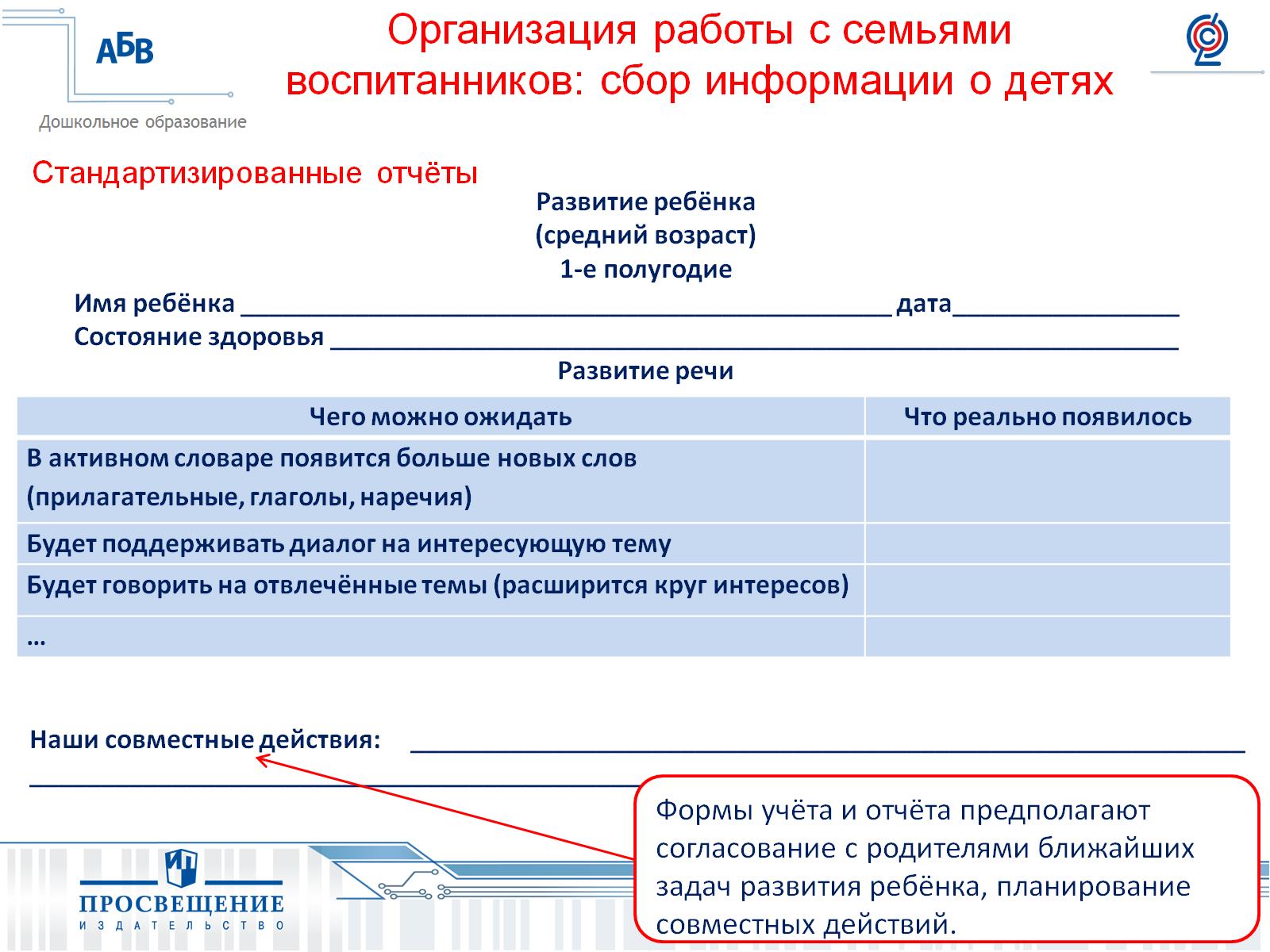 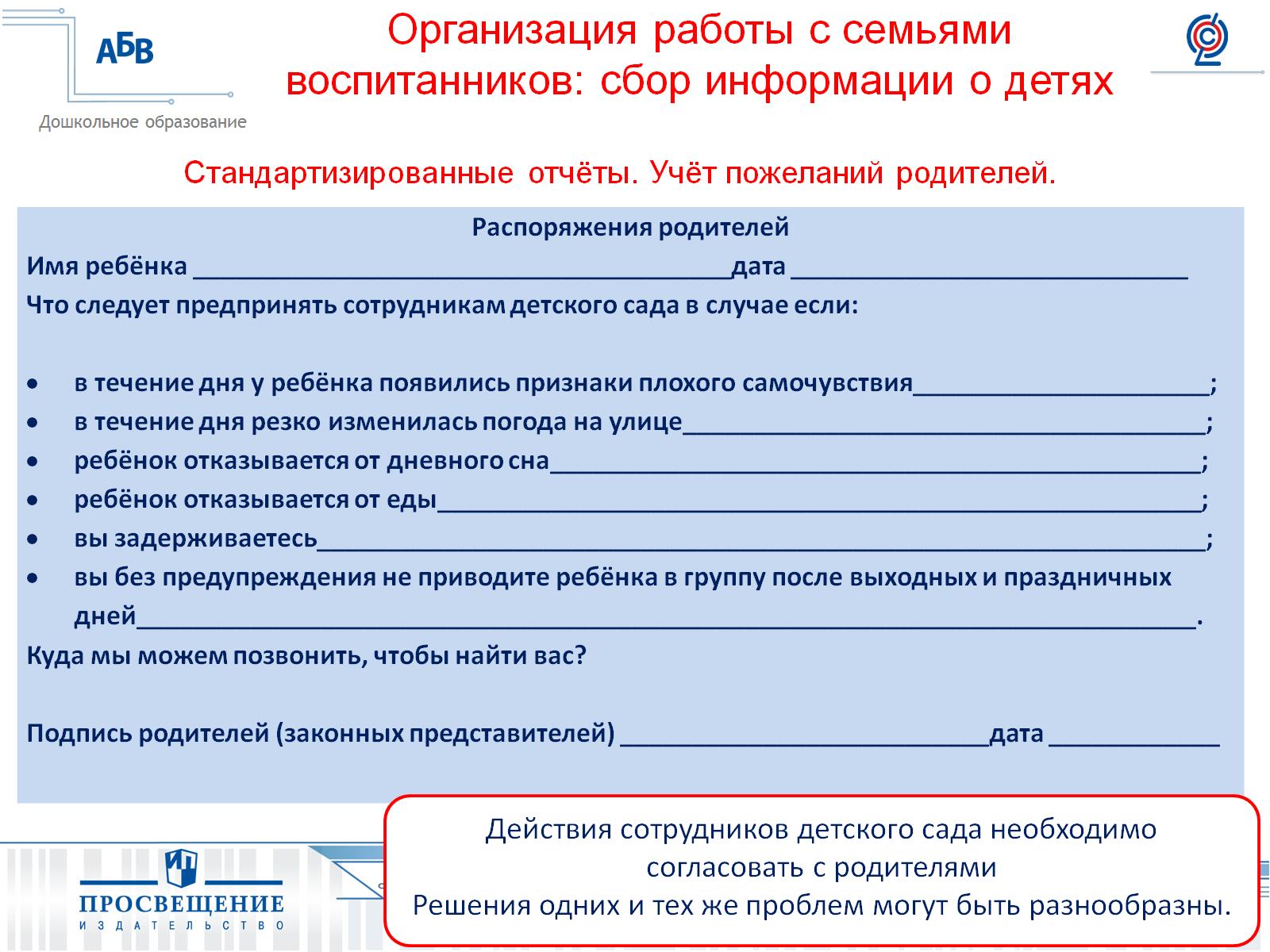 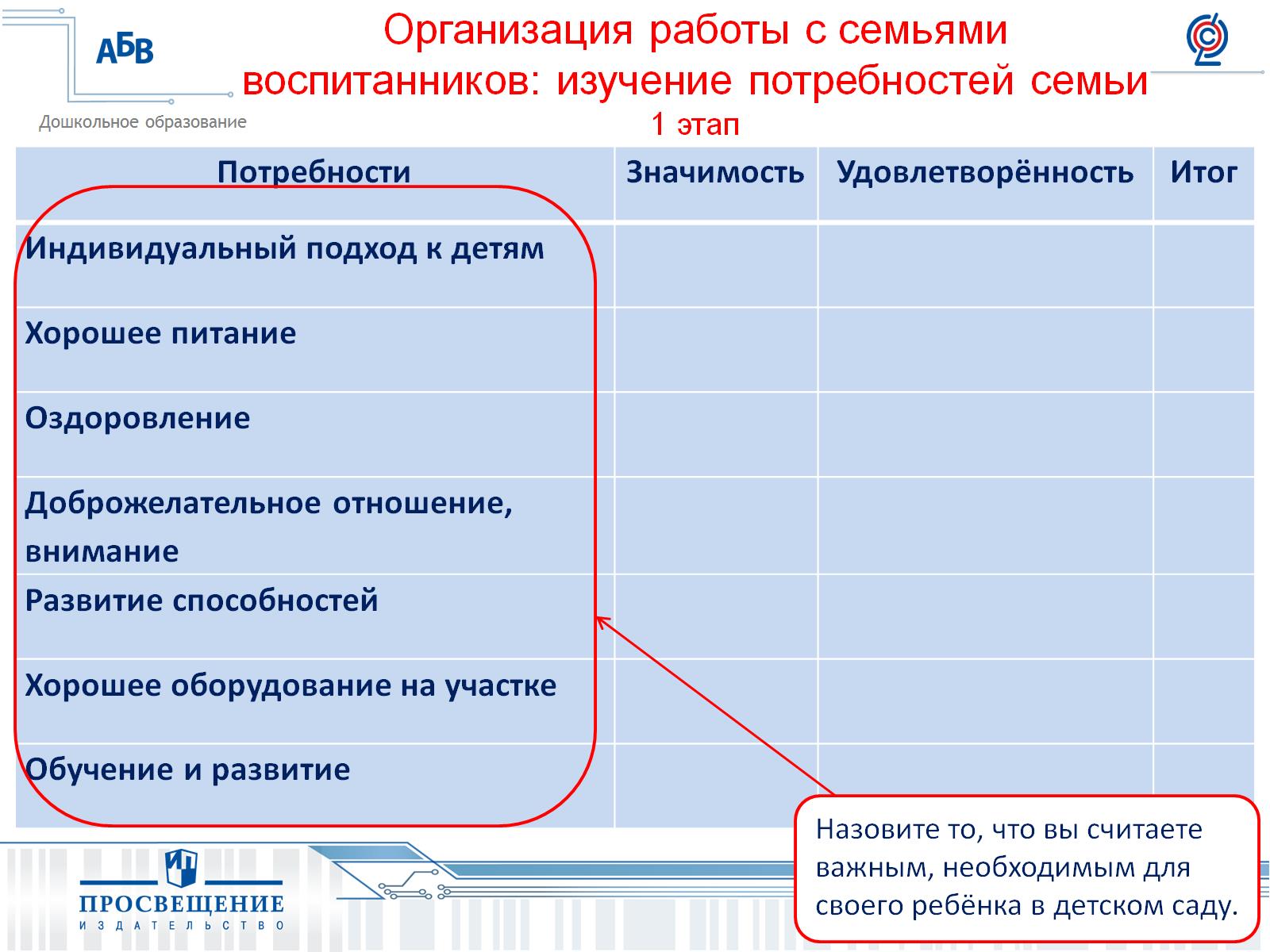 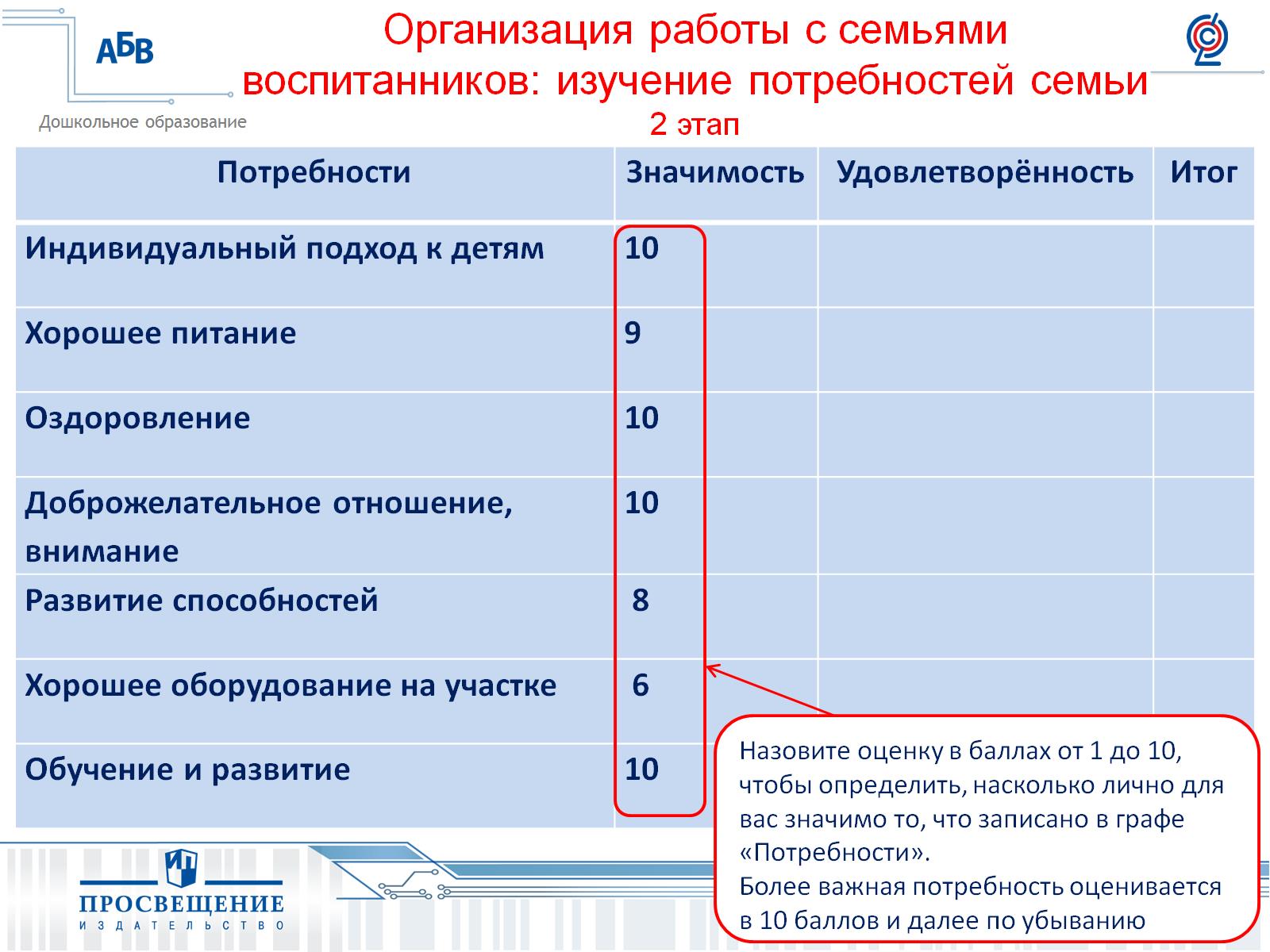 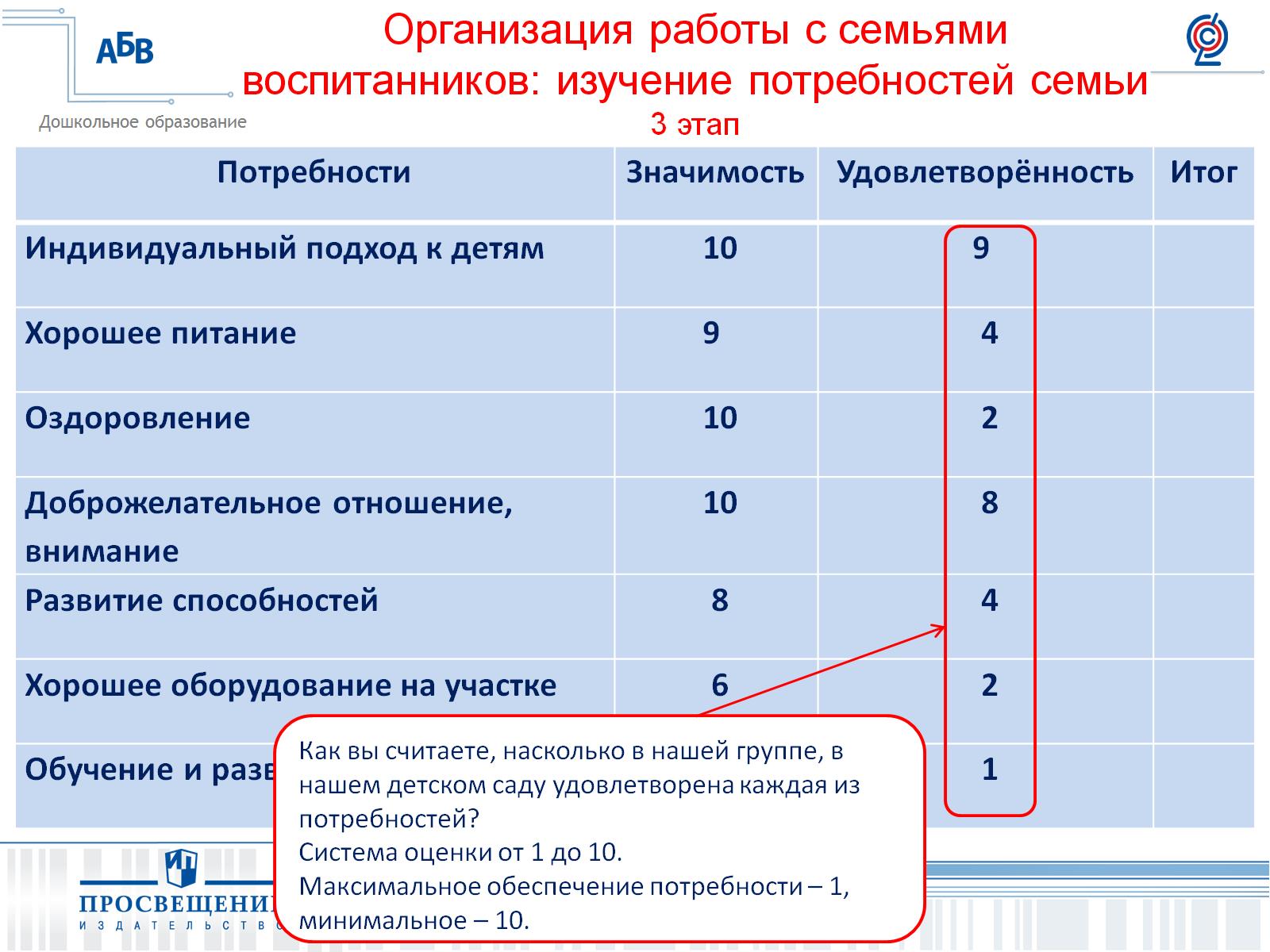 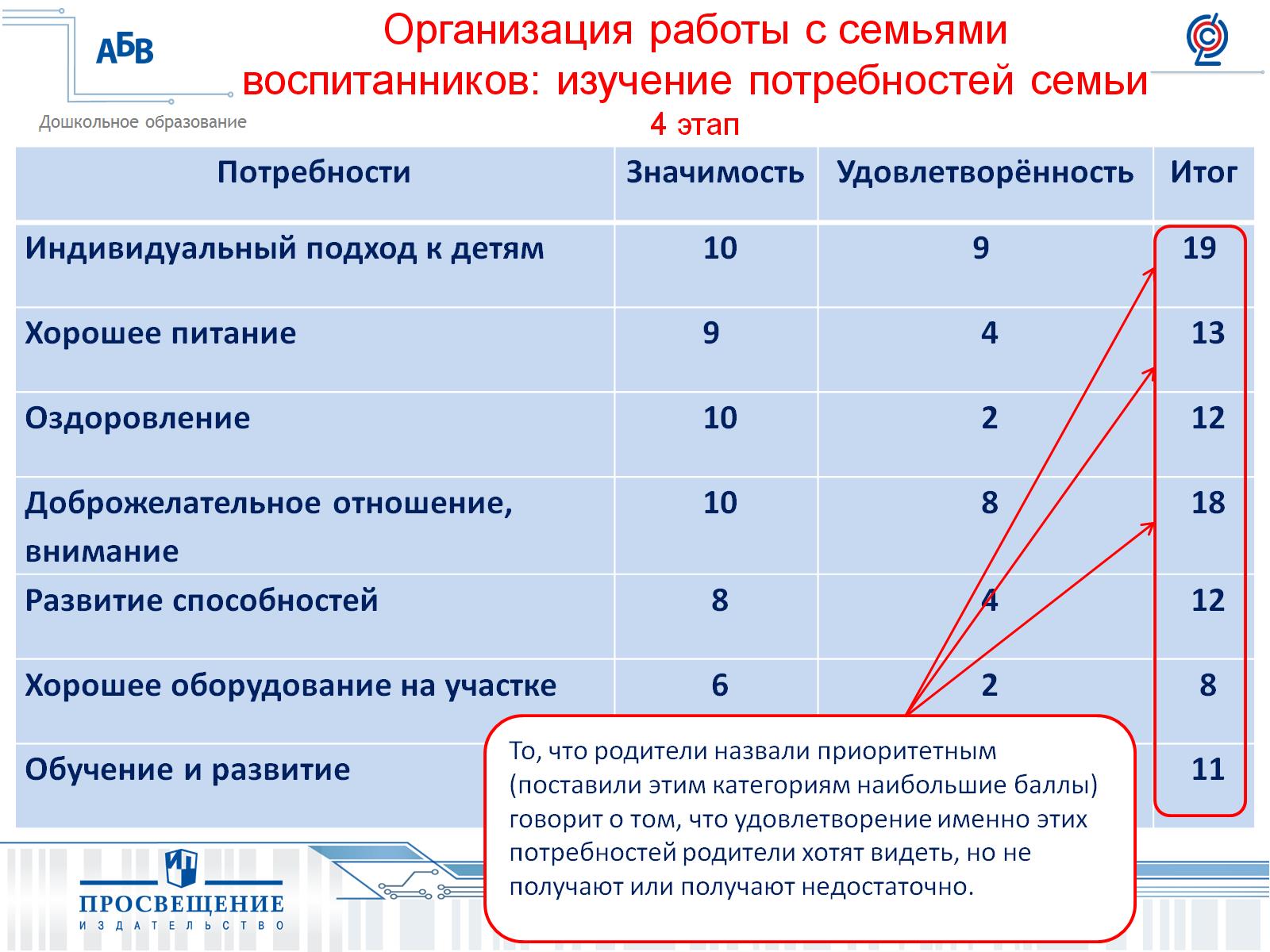 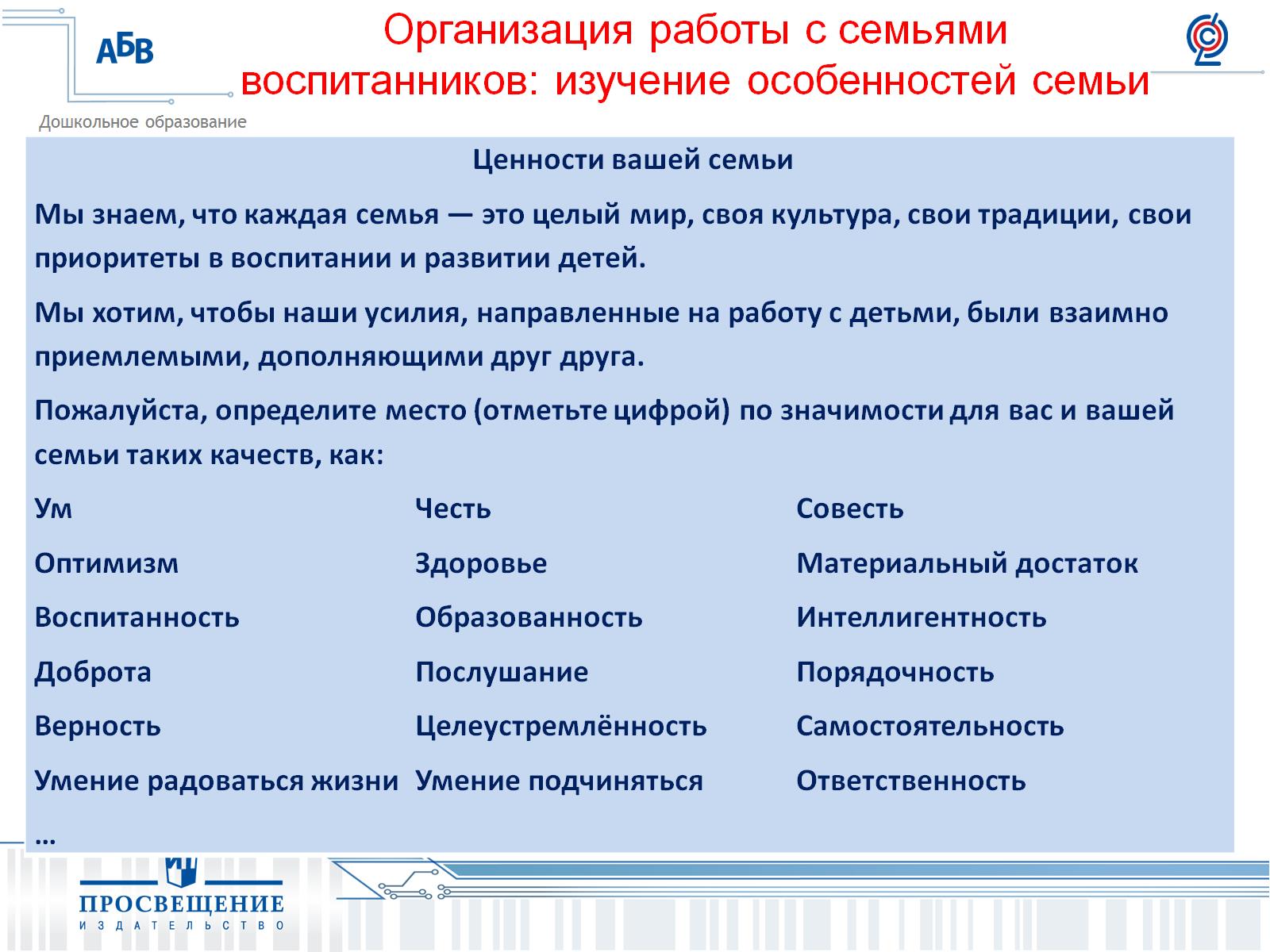 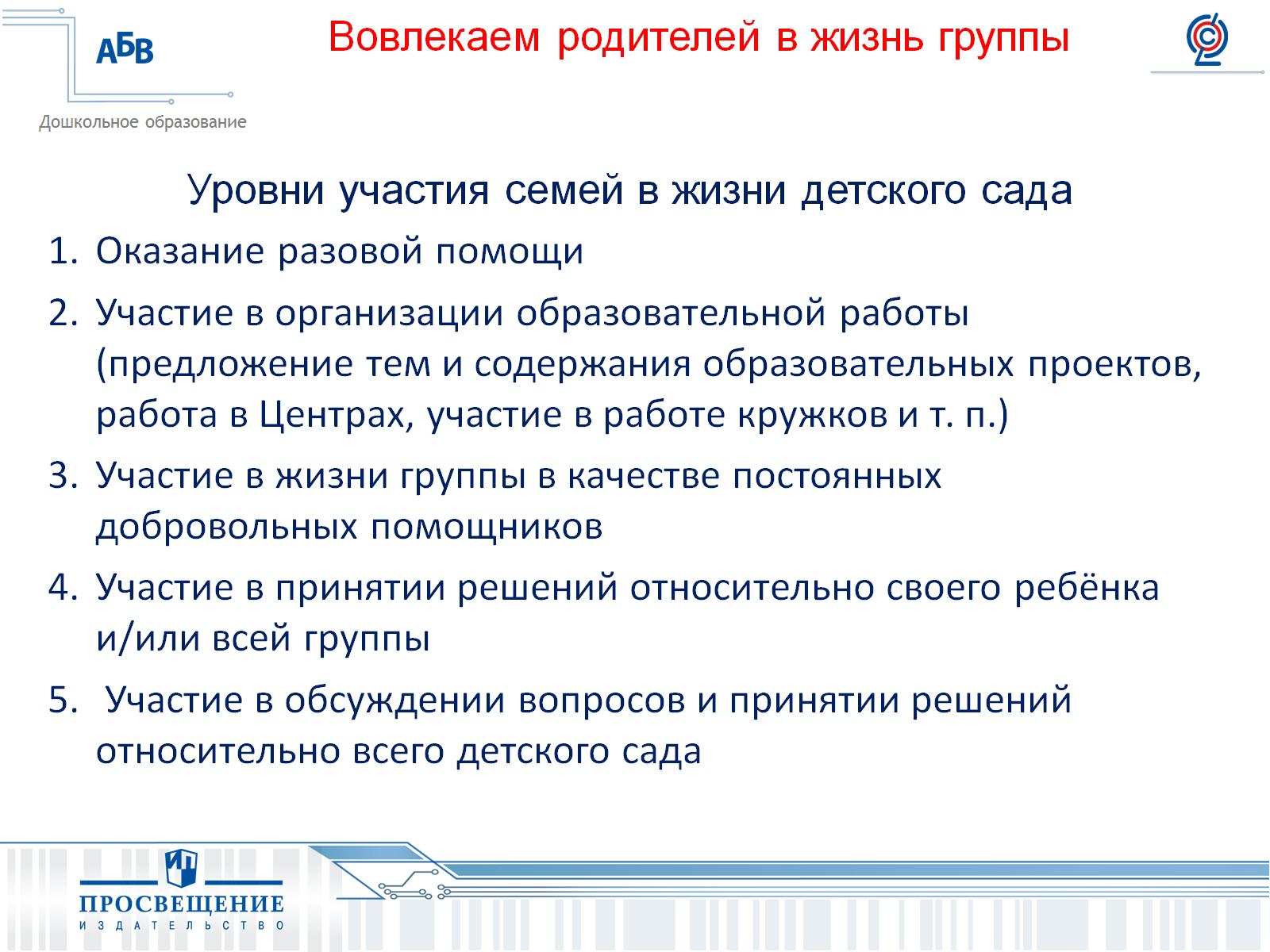 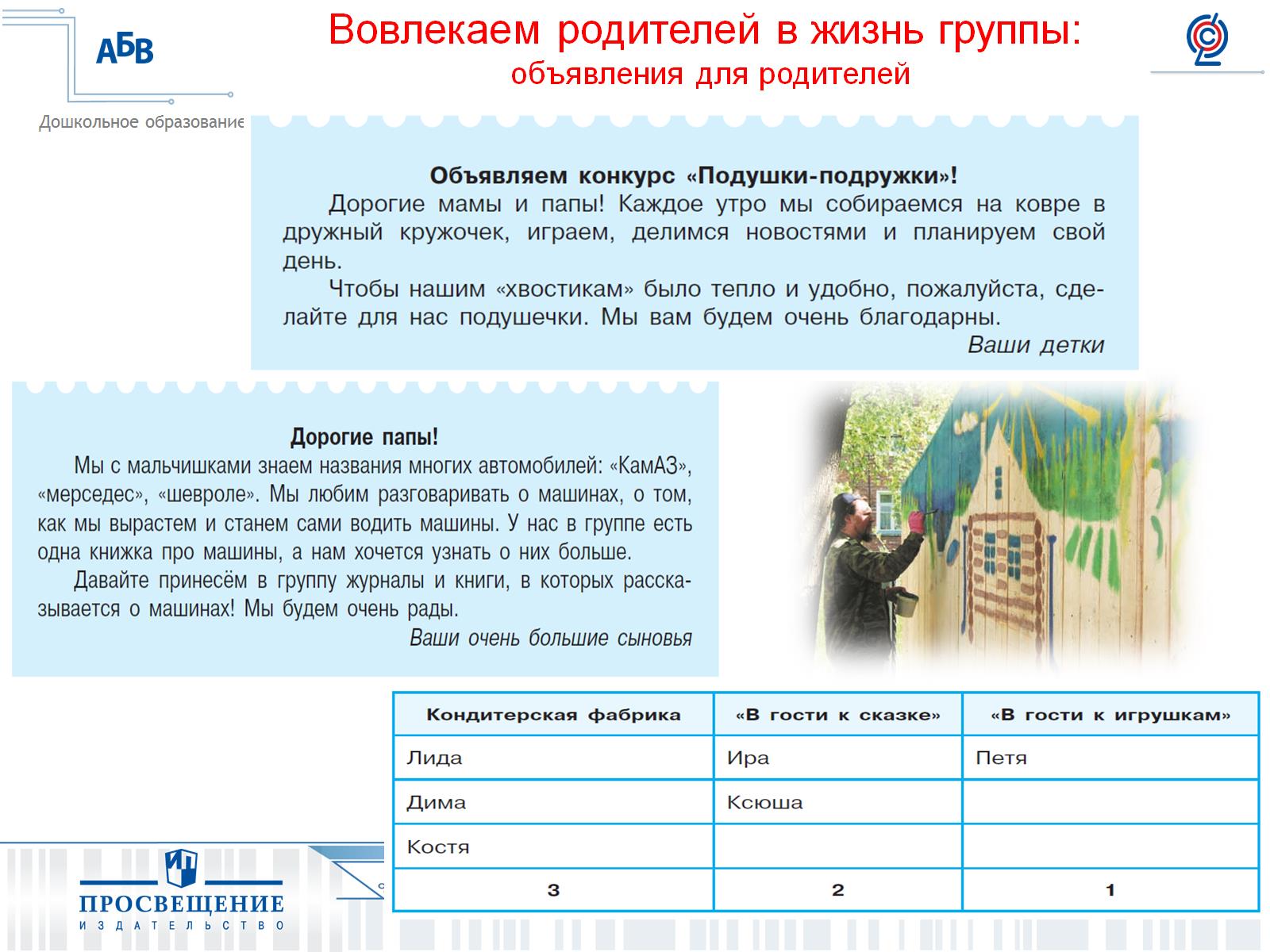 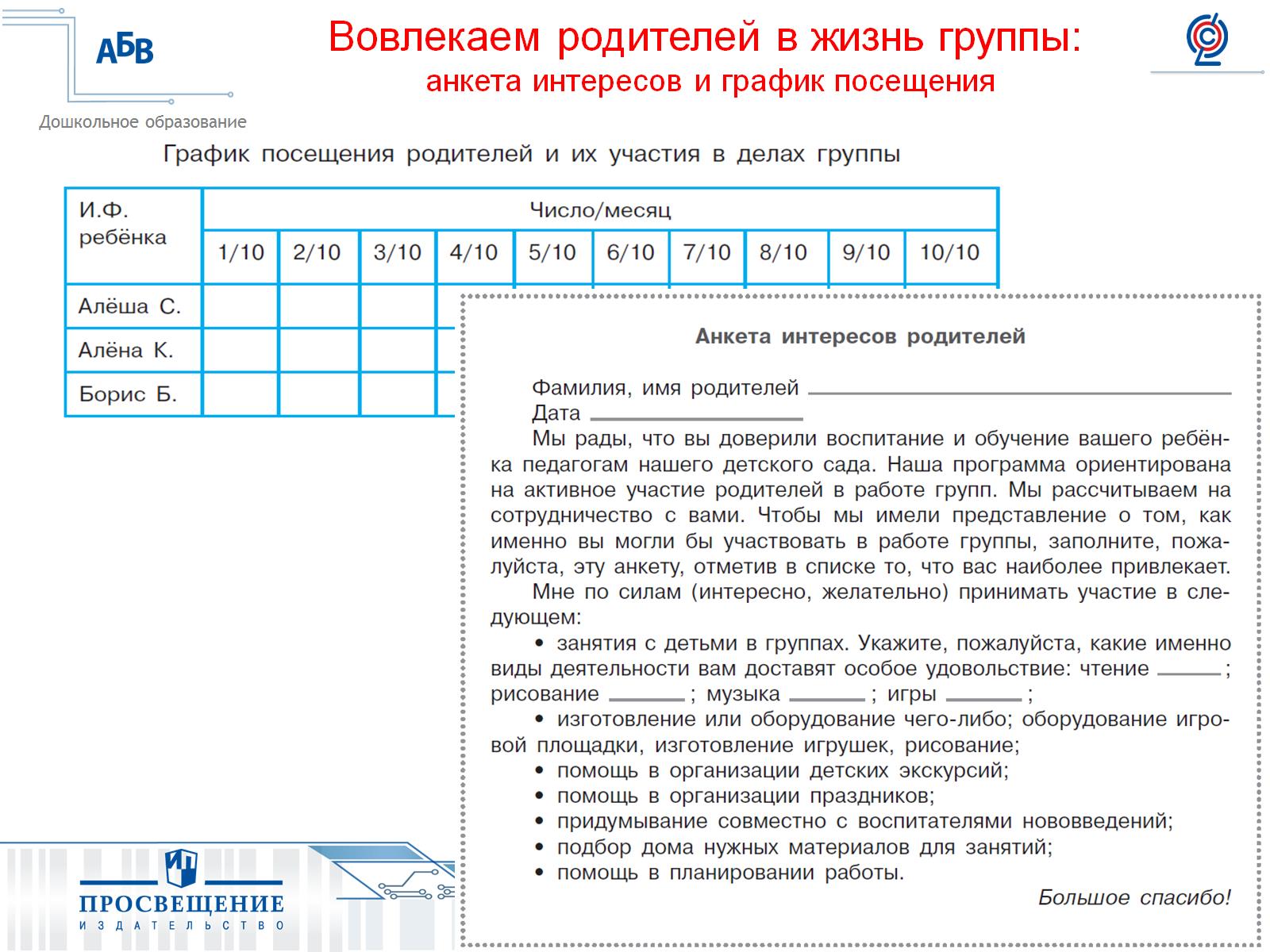 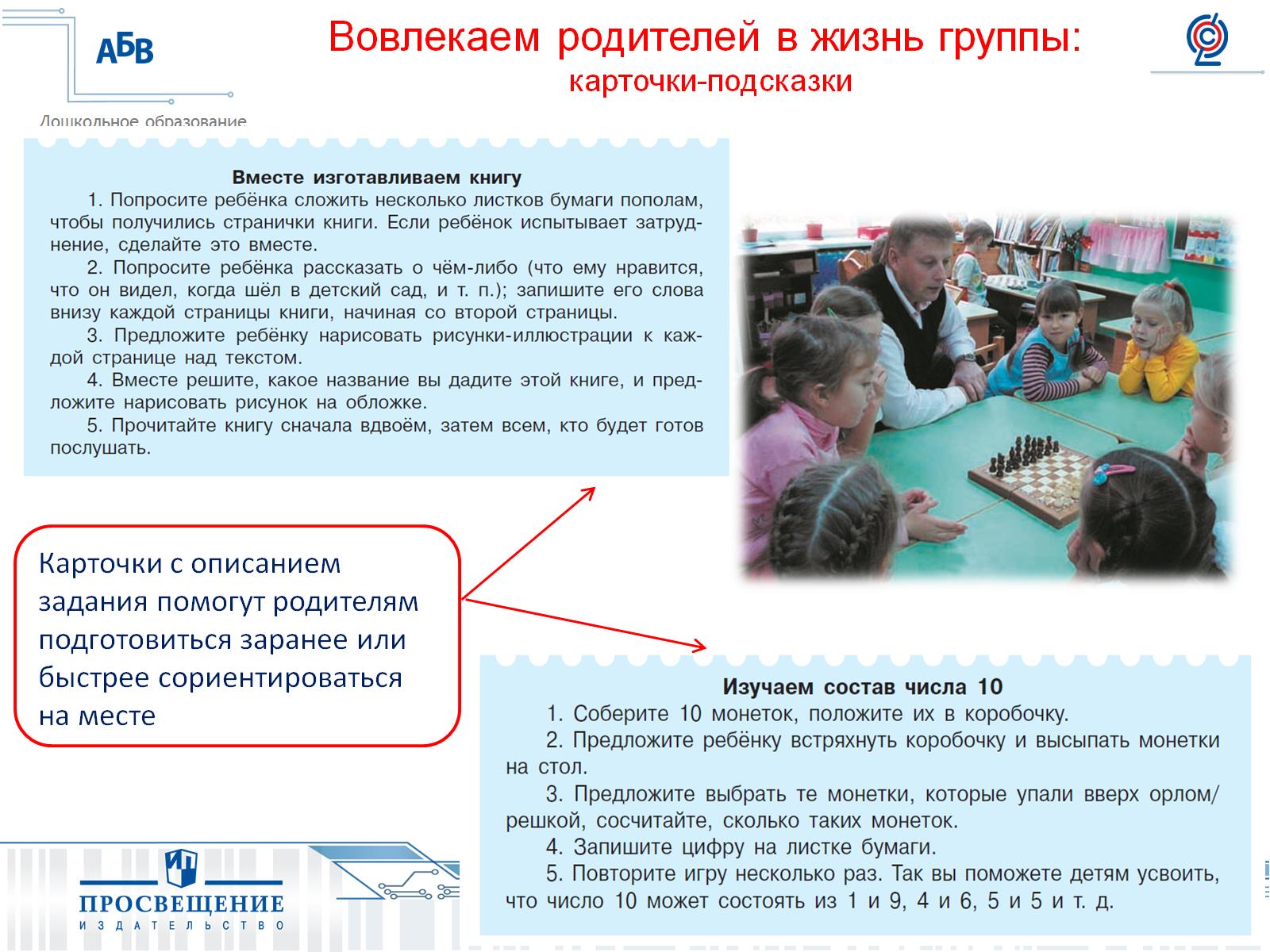 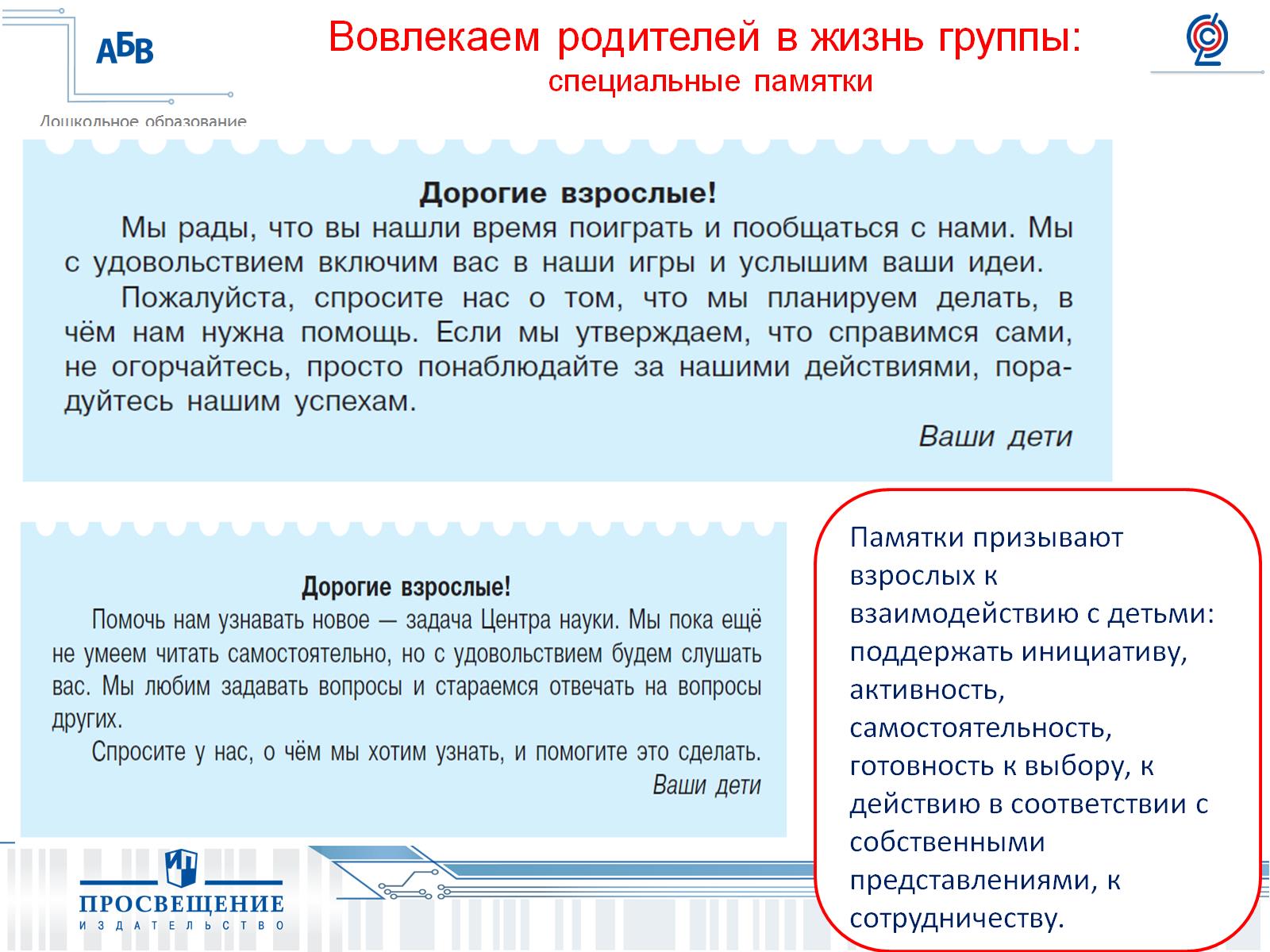 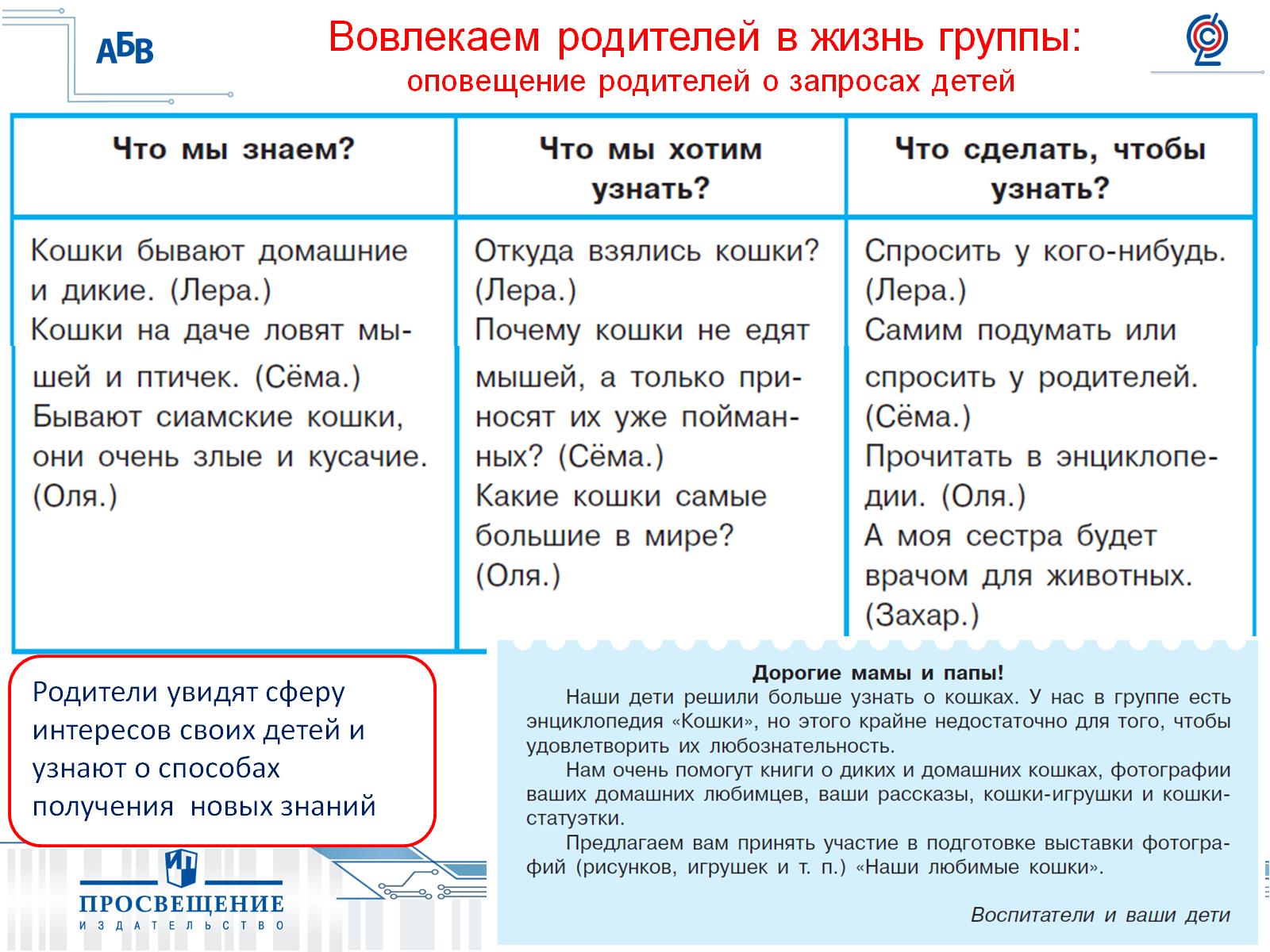 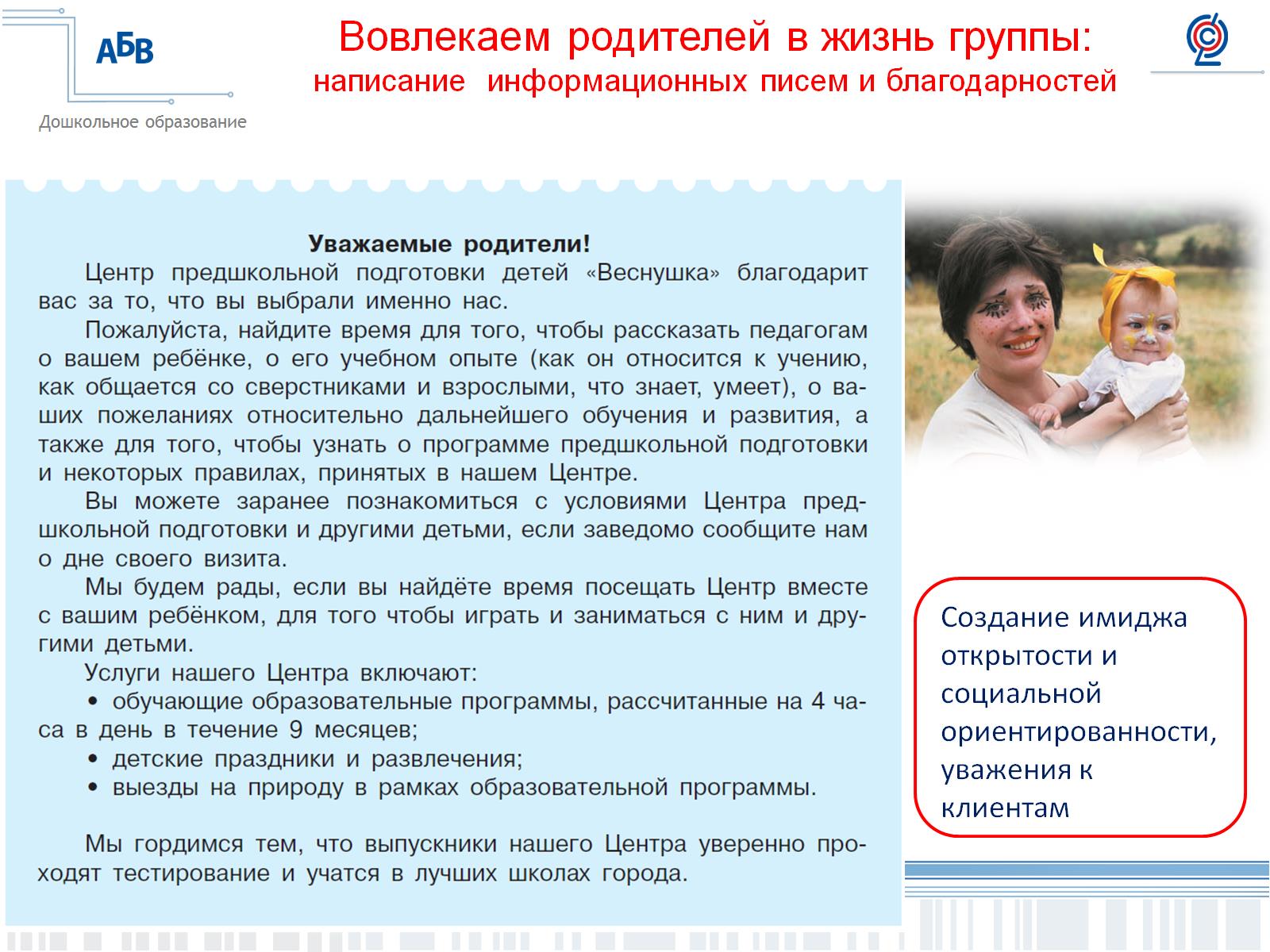 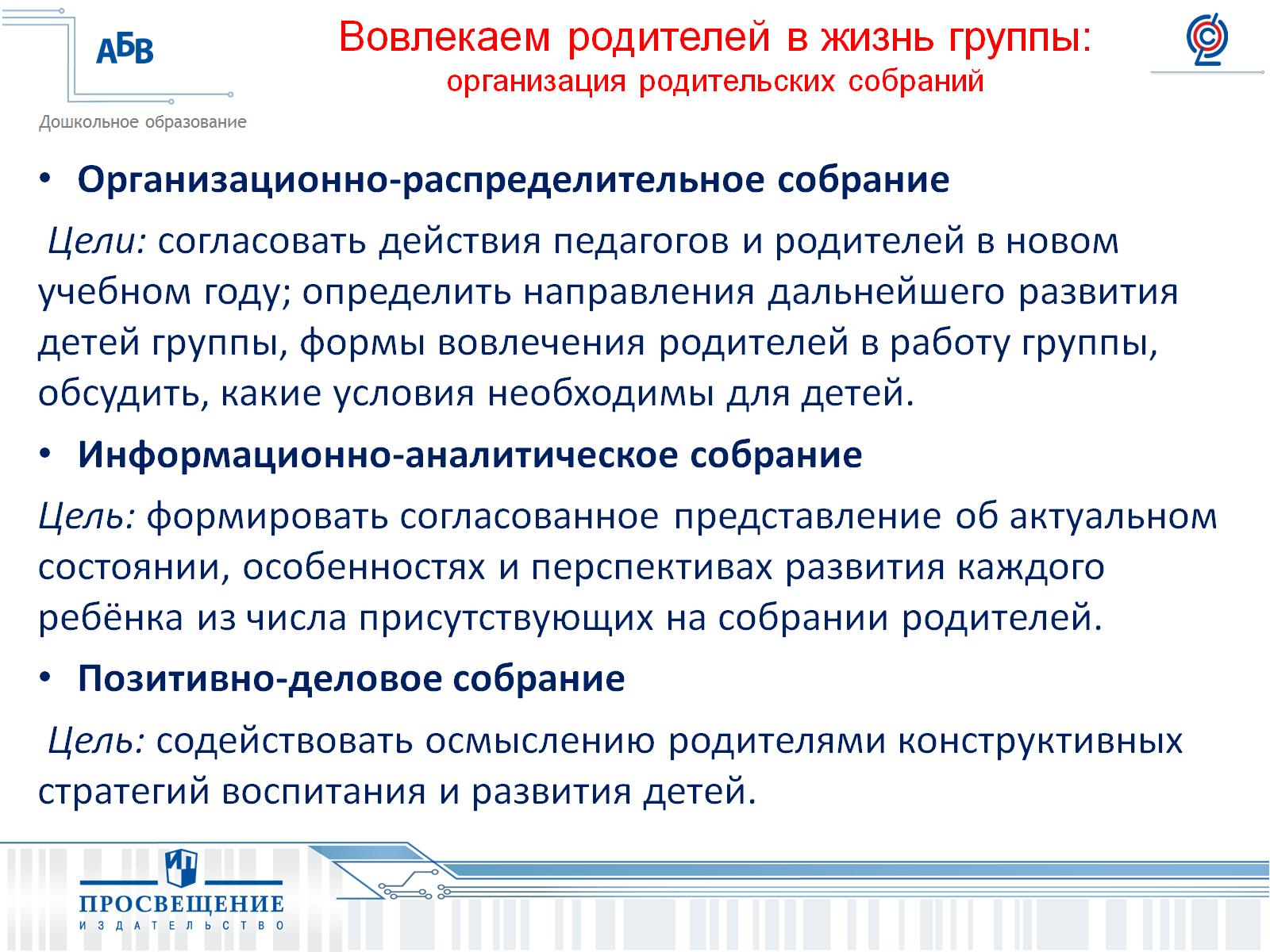 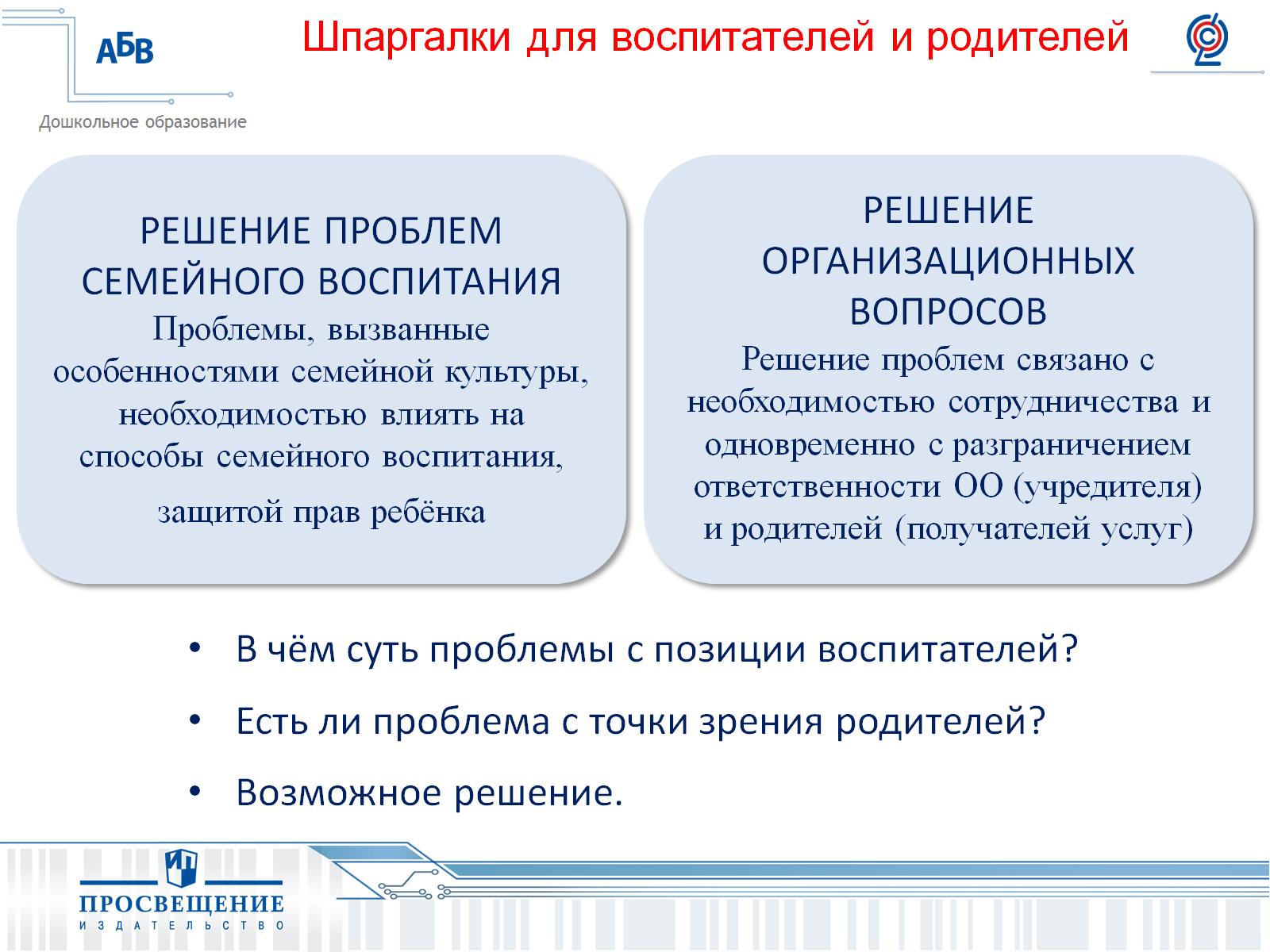 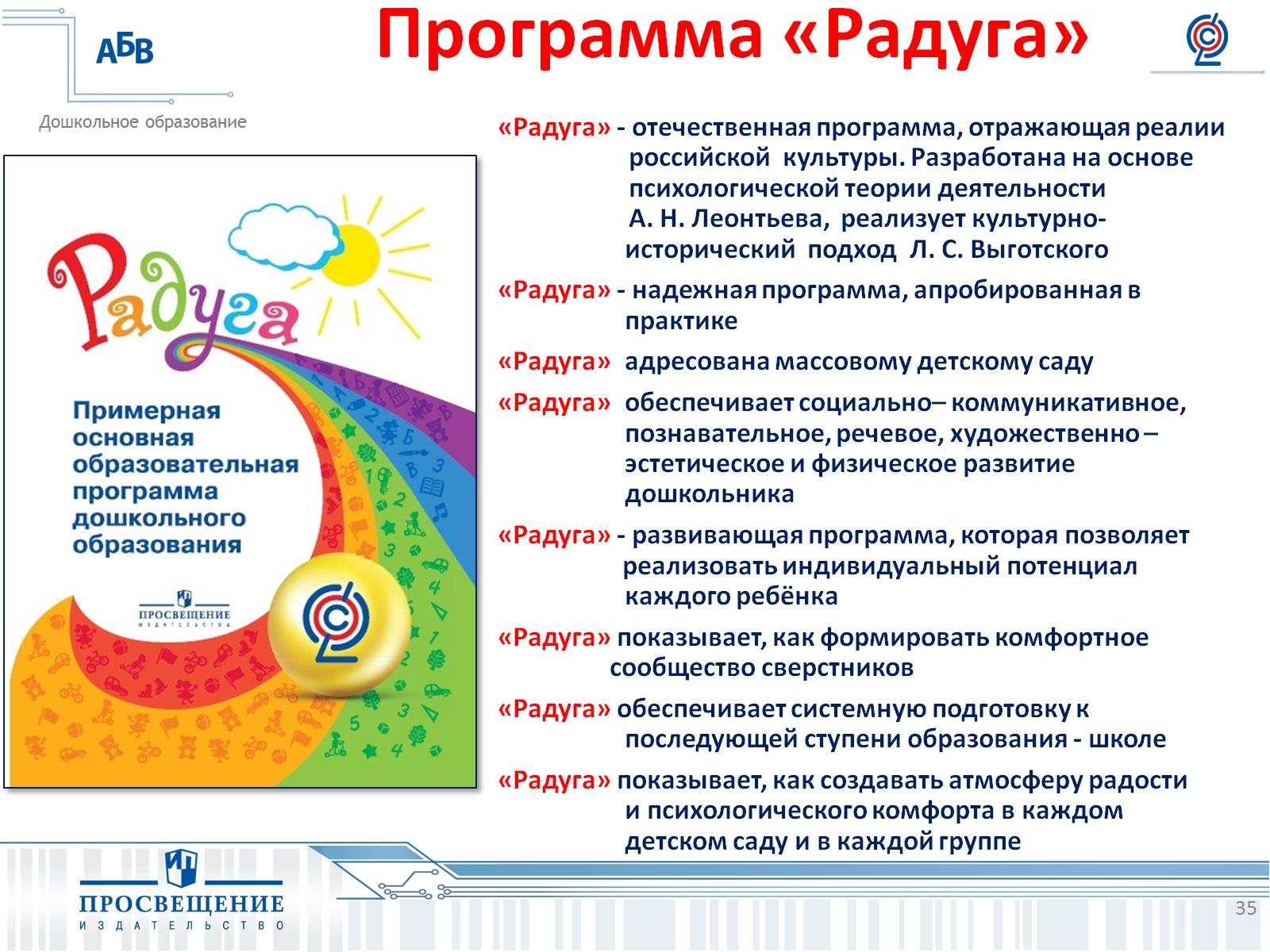 Программа «Радуга»
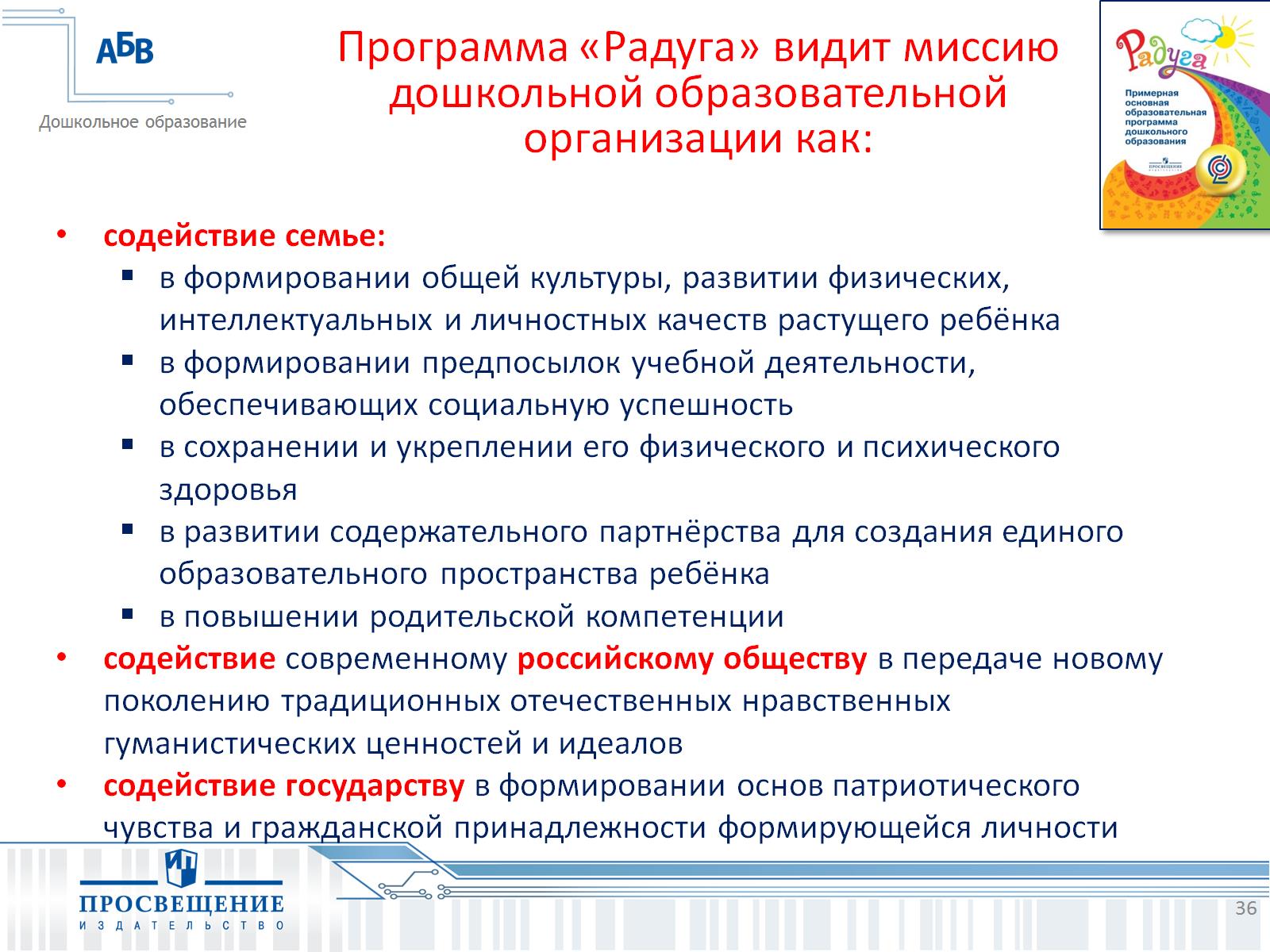 Программа «Радуга» видит миссиюдошкольной образовательной организации как:
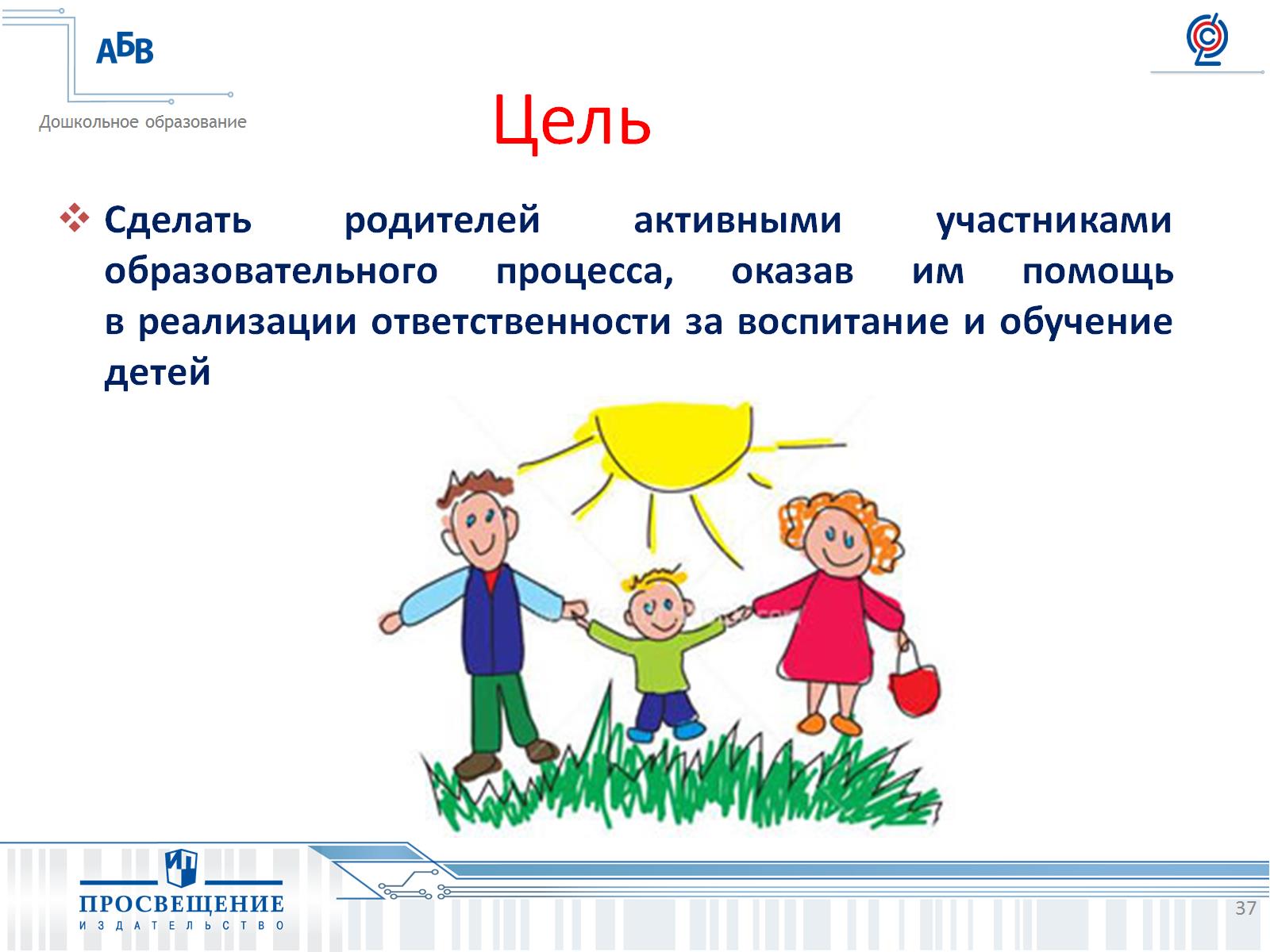 Цель
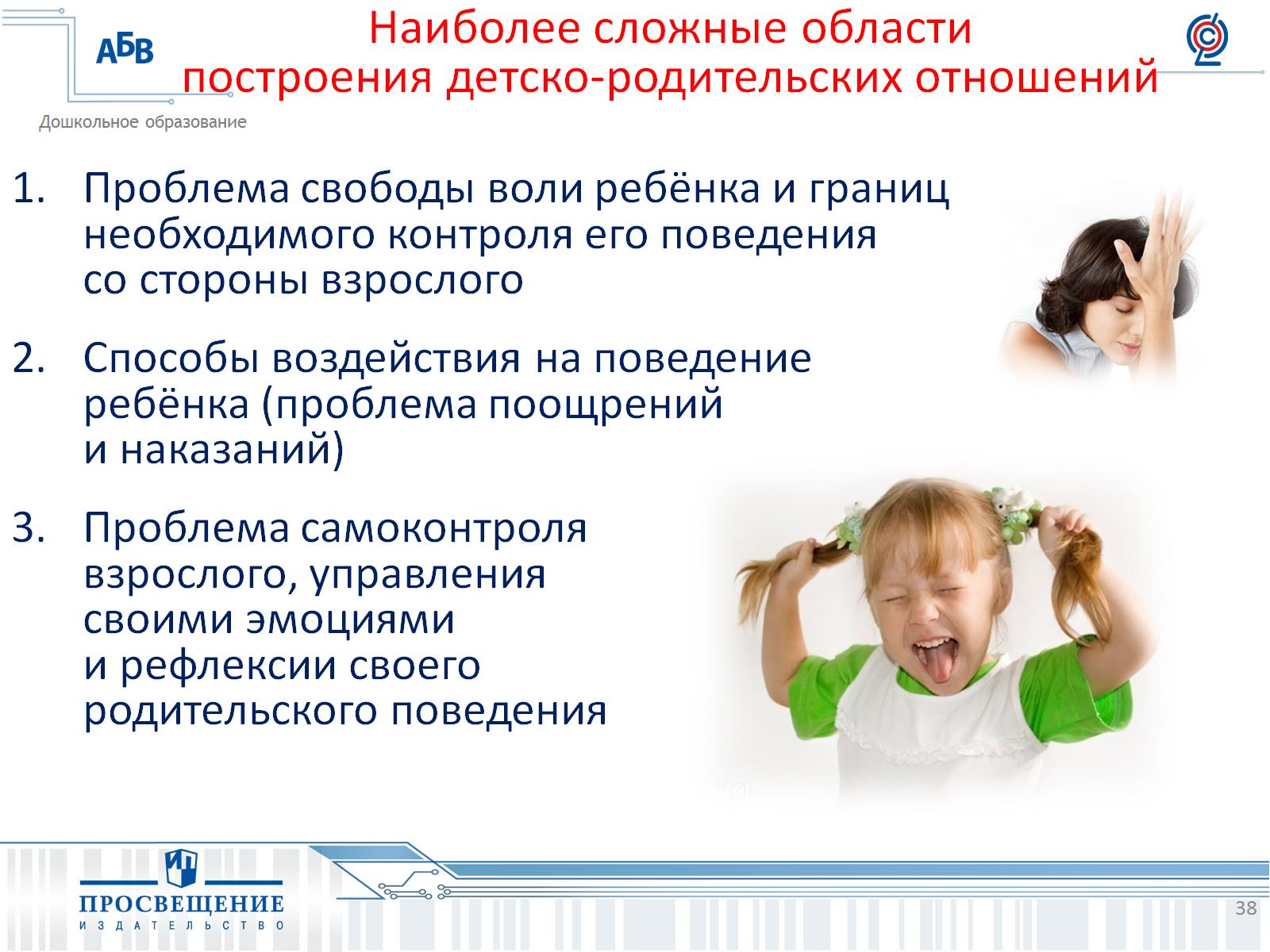 Наиболее сложные областипостроения детско-родительских отношений
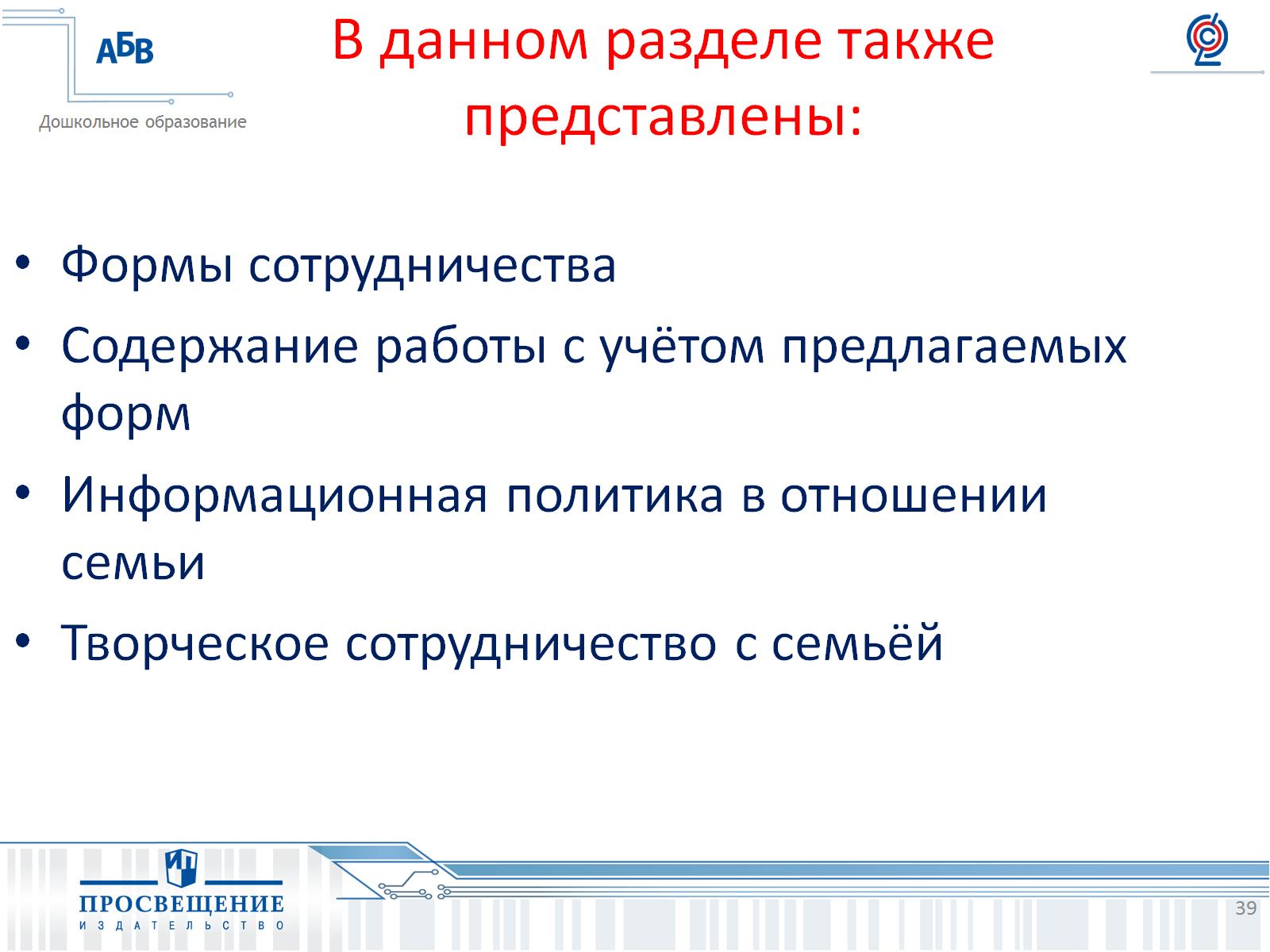 В данном разделе такжепредставлены:
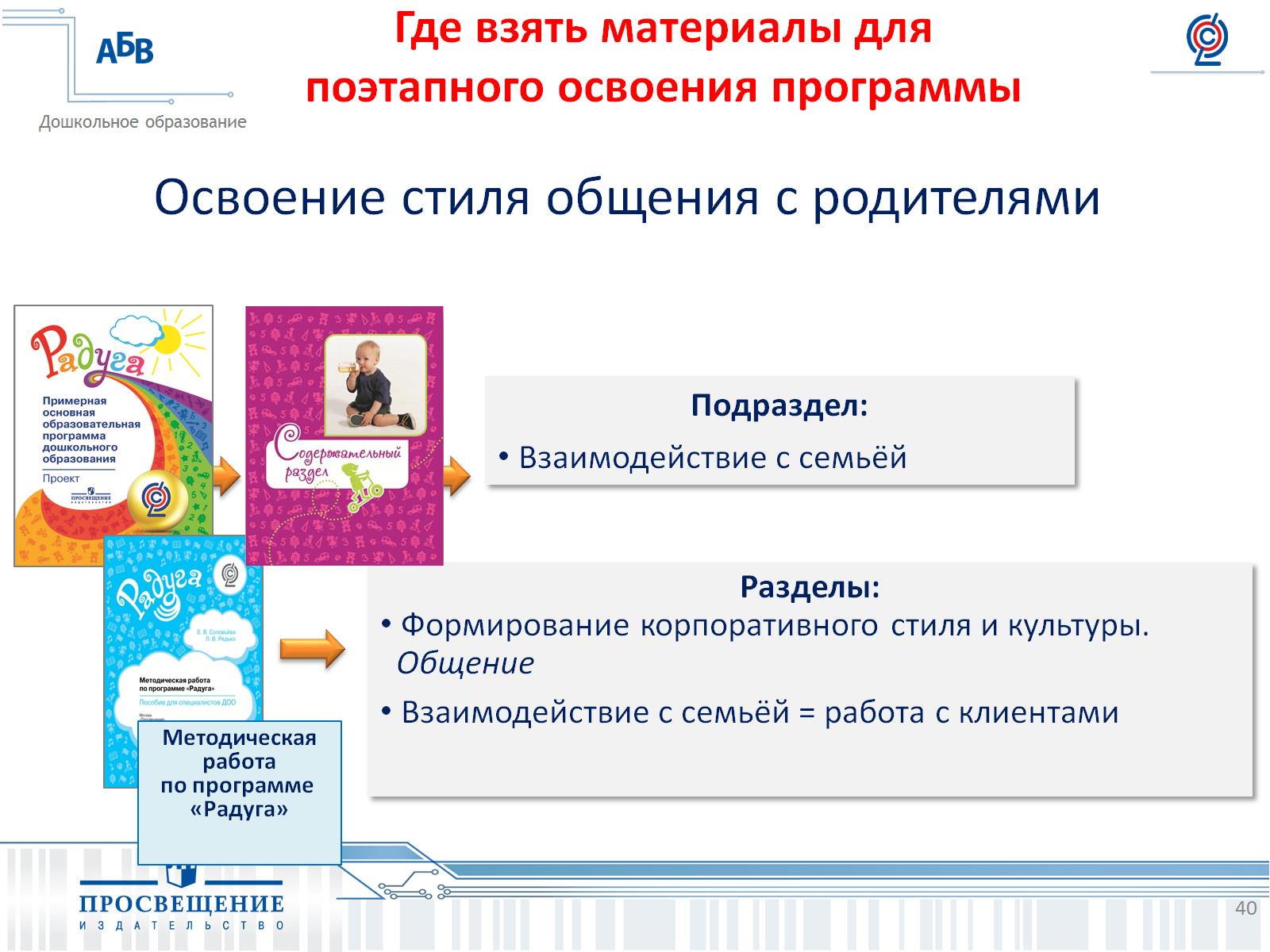 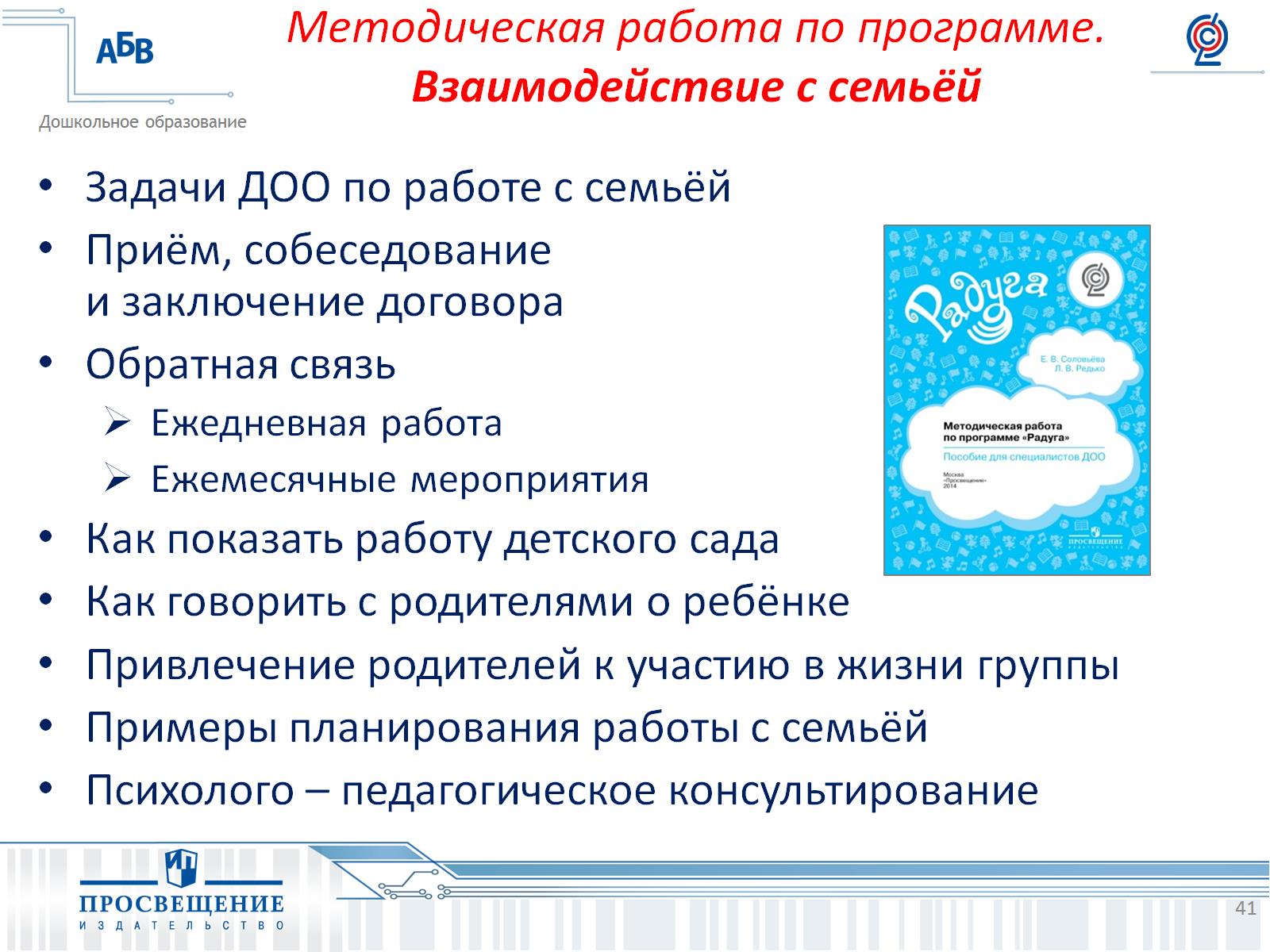 Методическая работа по программе. Взаимодействие с семьёй
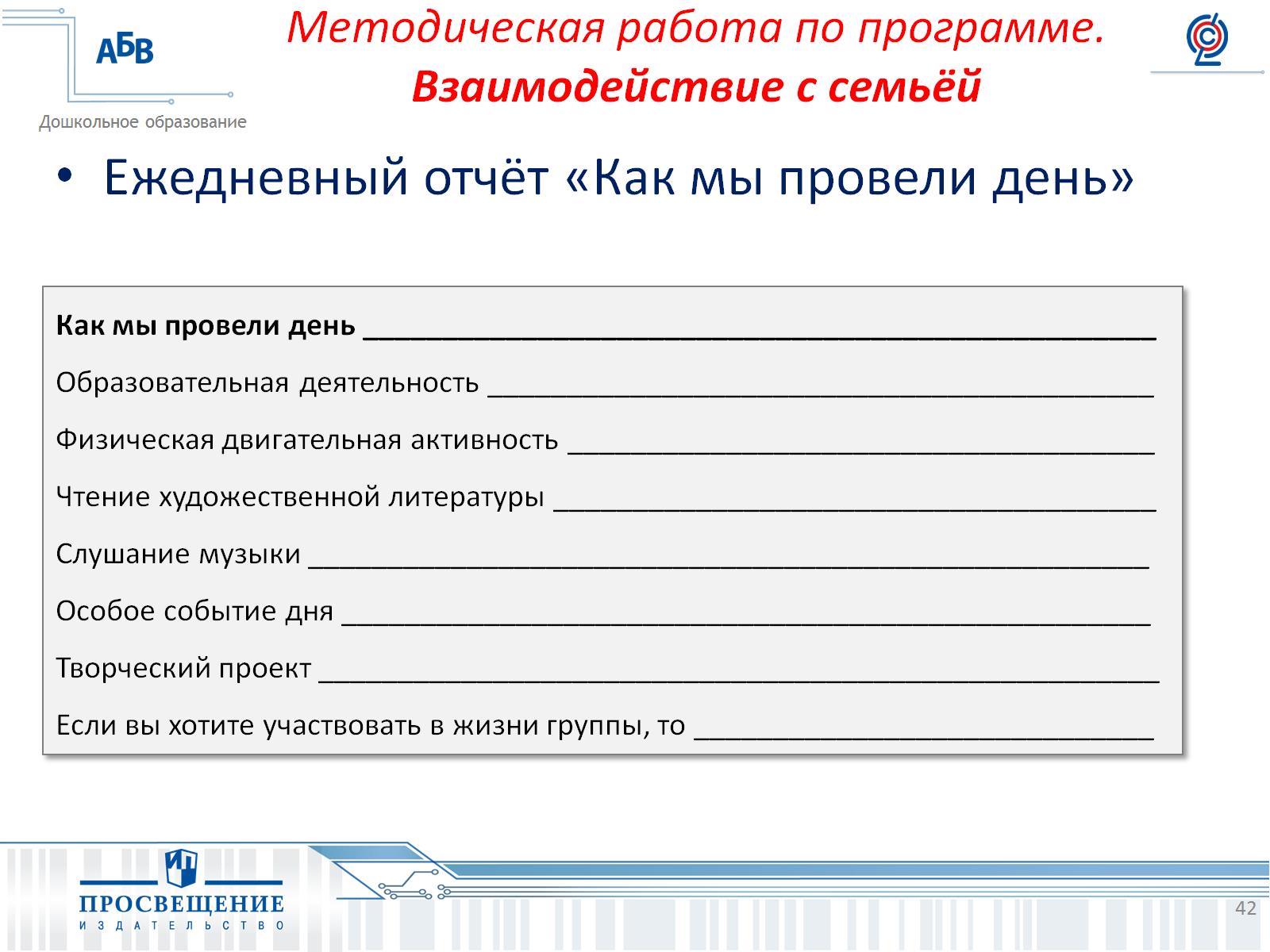 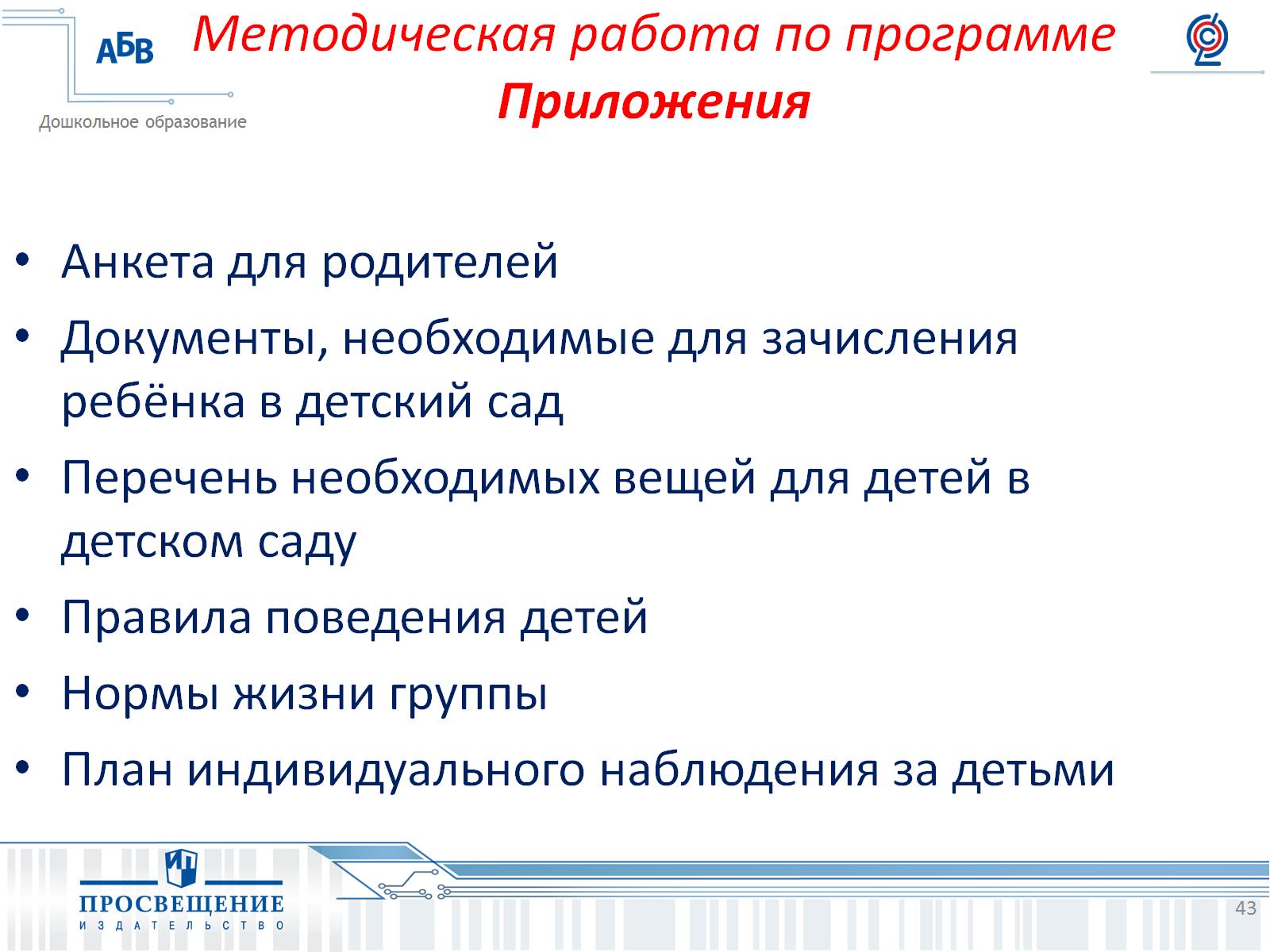 Методическая работа по программе Приложения
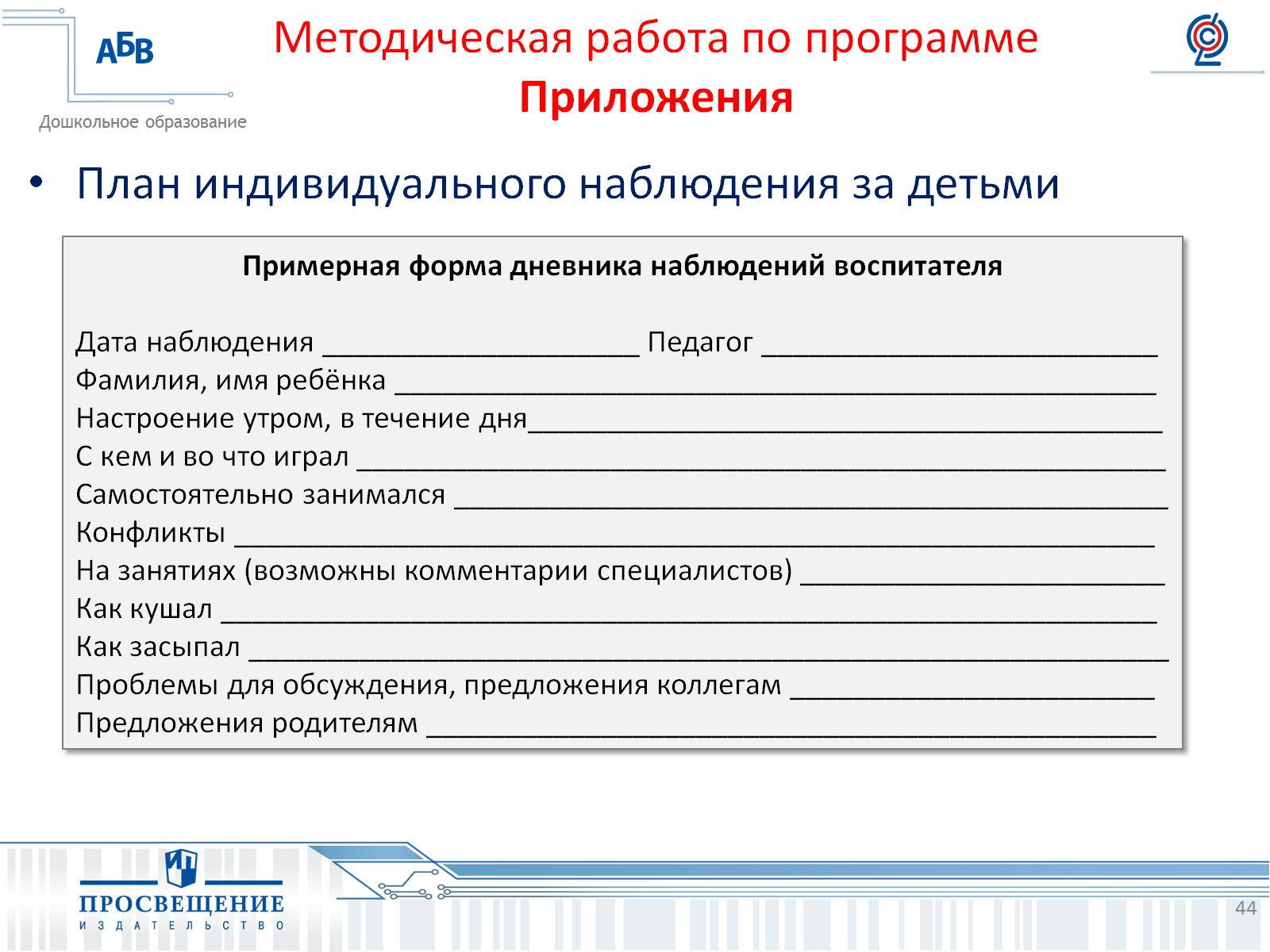 Методическая работа по программе Приложения
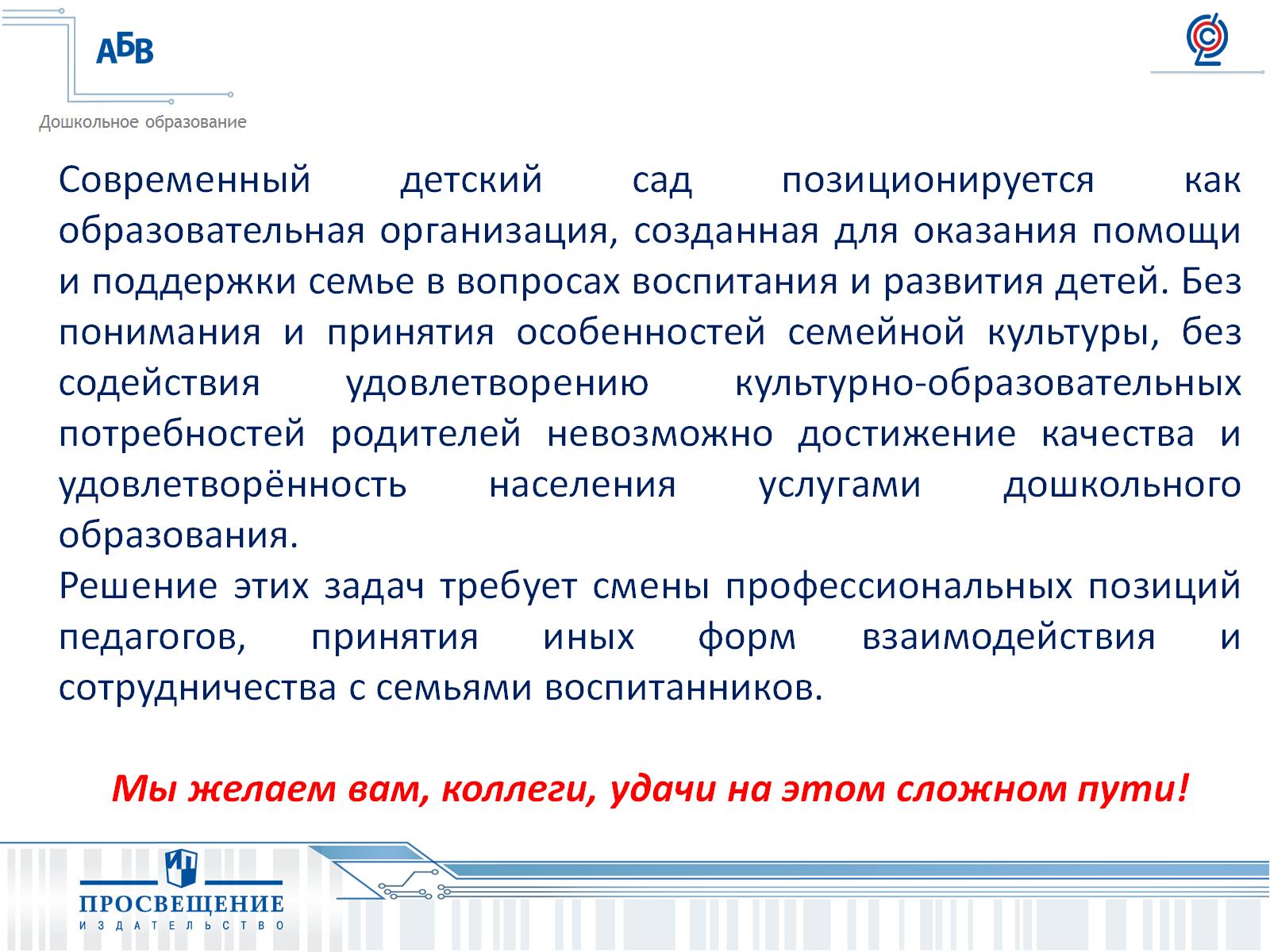 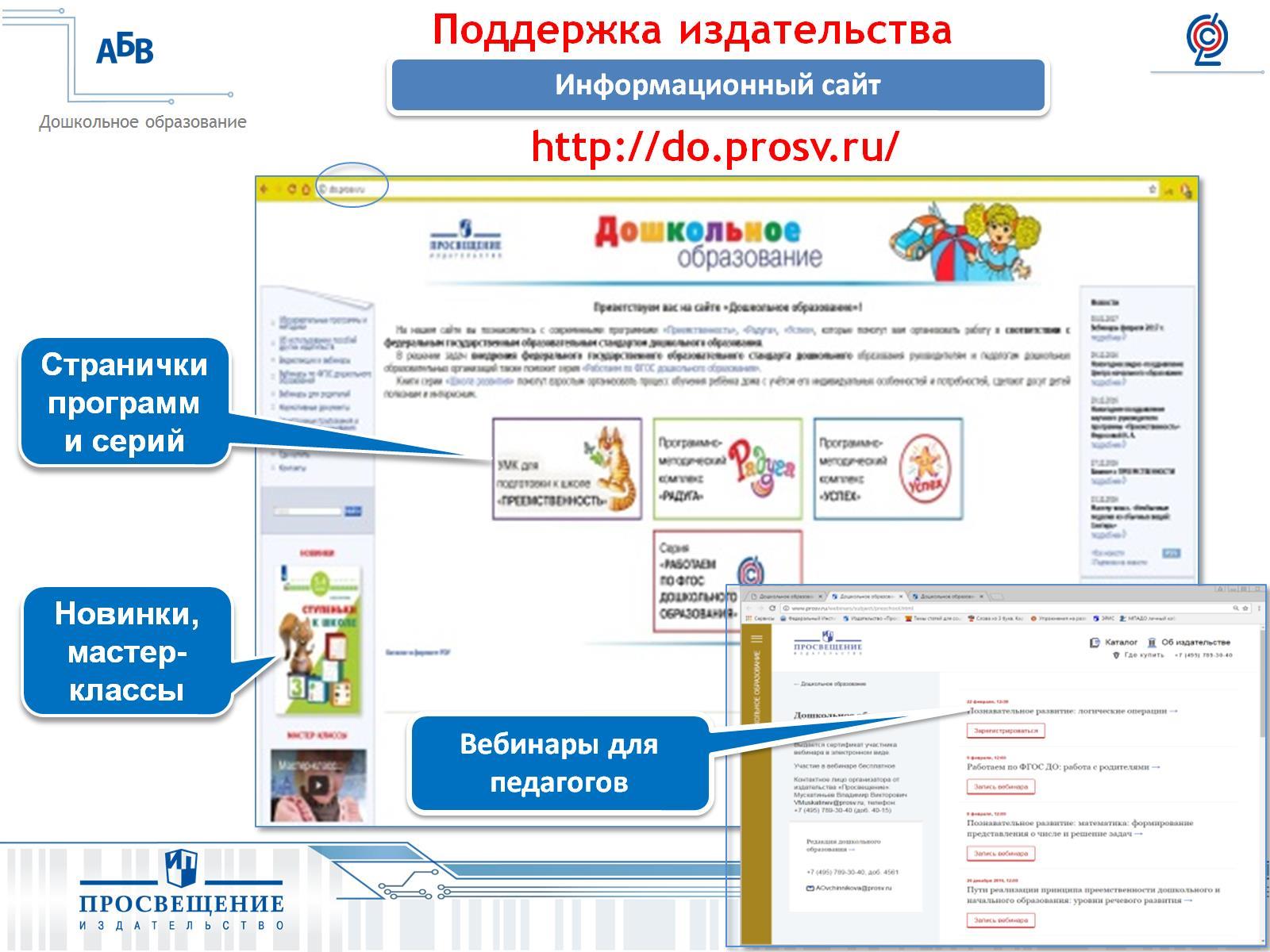 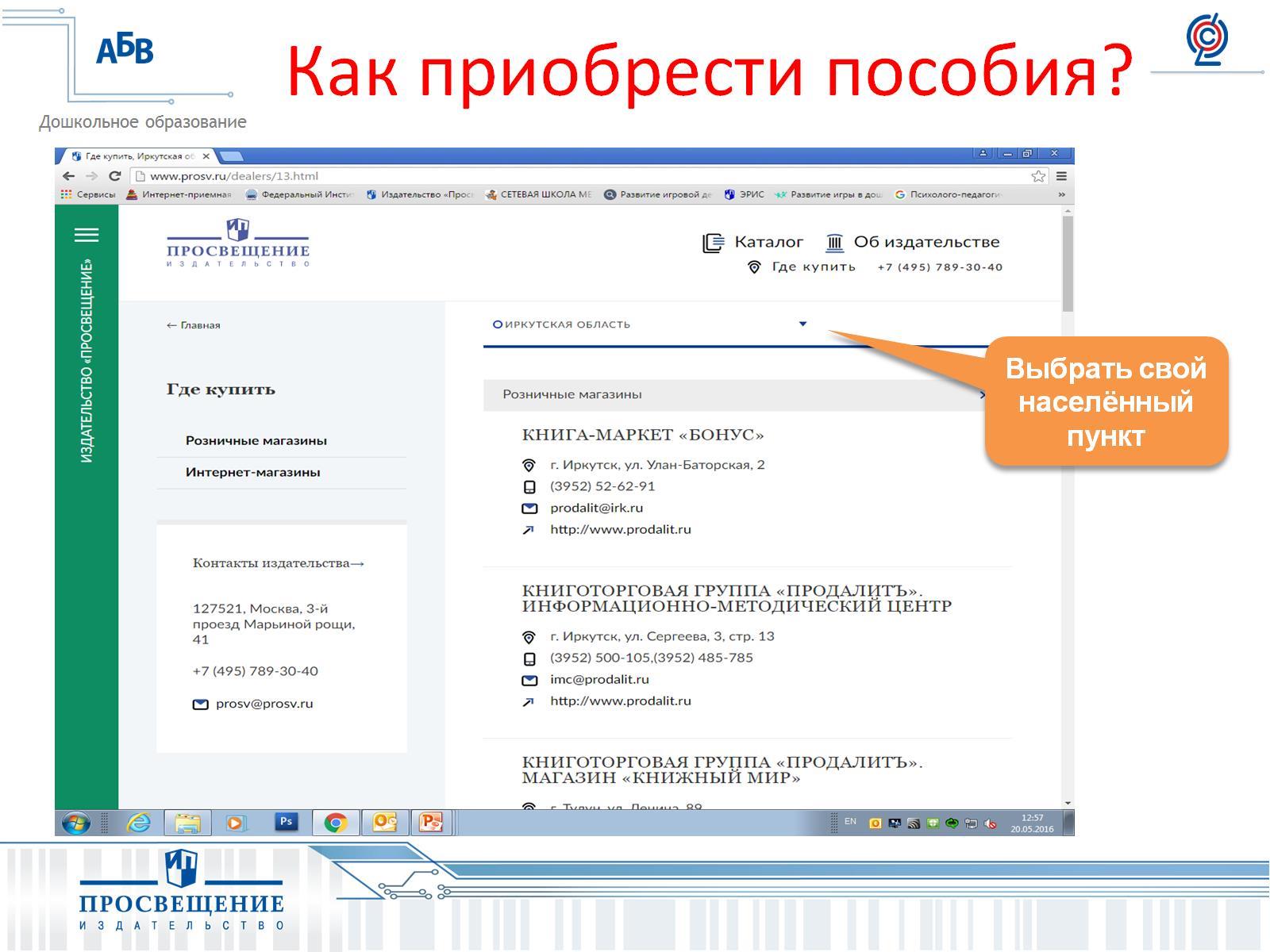 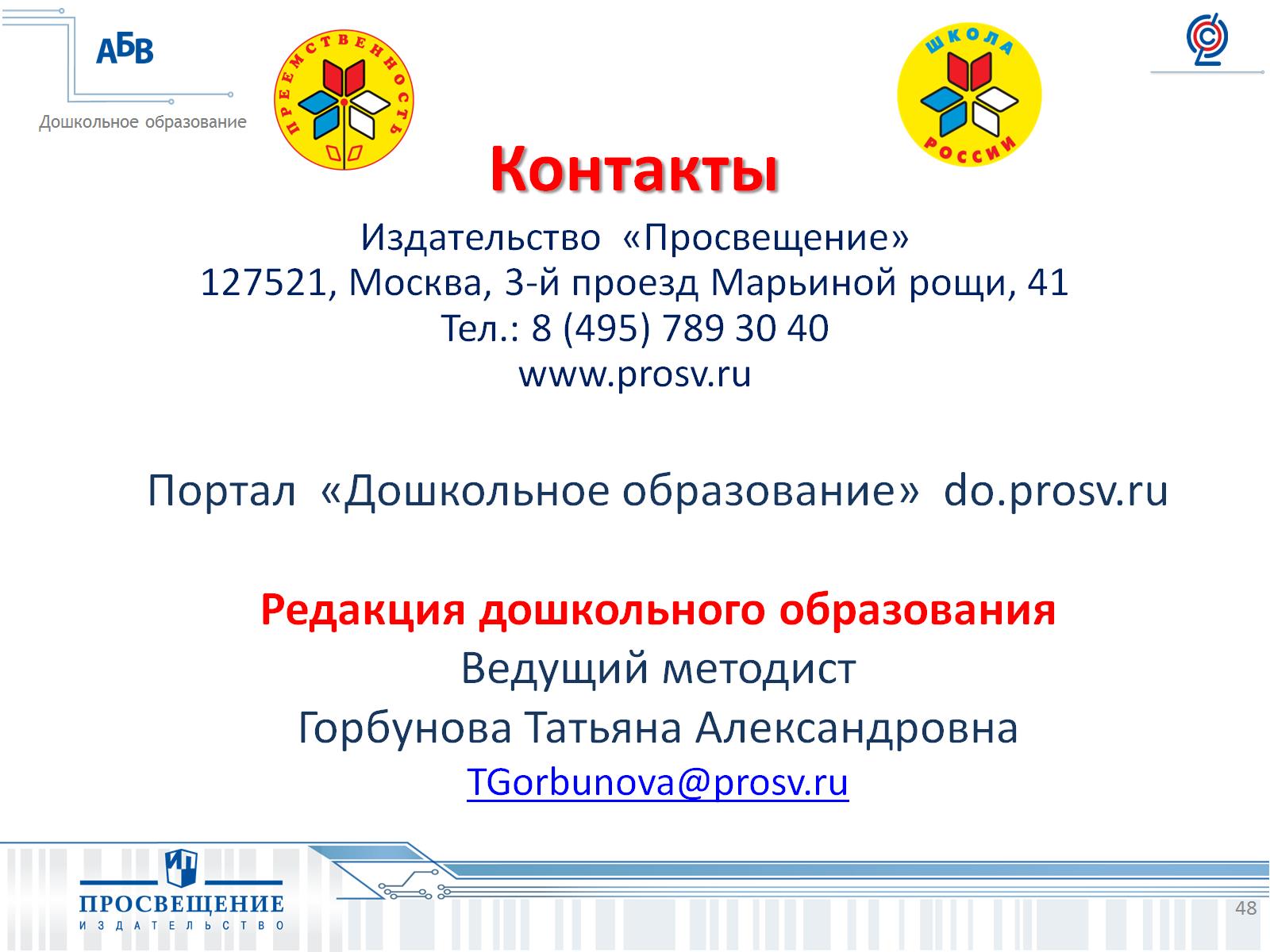